Primer foro de Inversión Climática en Centroamérica: Aumentando la ambición para implementar las NDC
Gestión del riesgo climático para el sector empresarial
Guatemala, mayo 2023
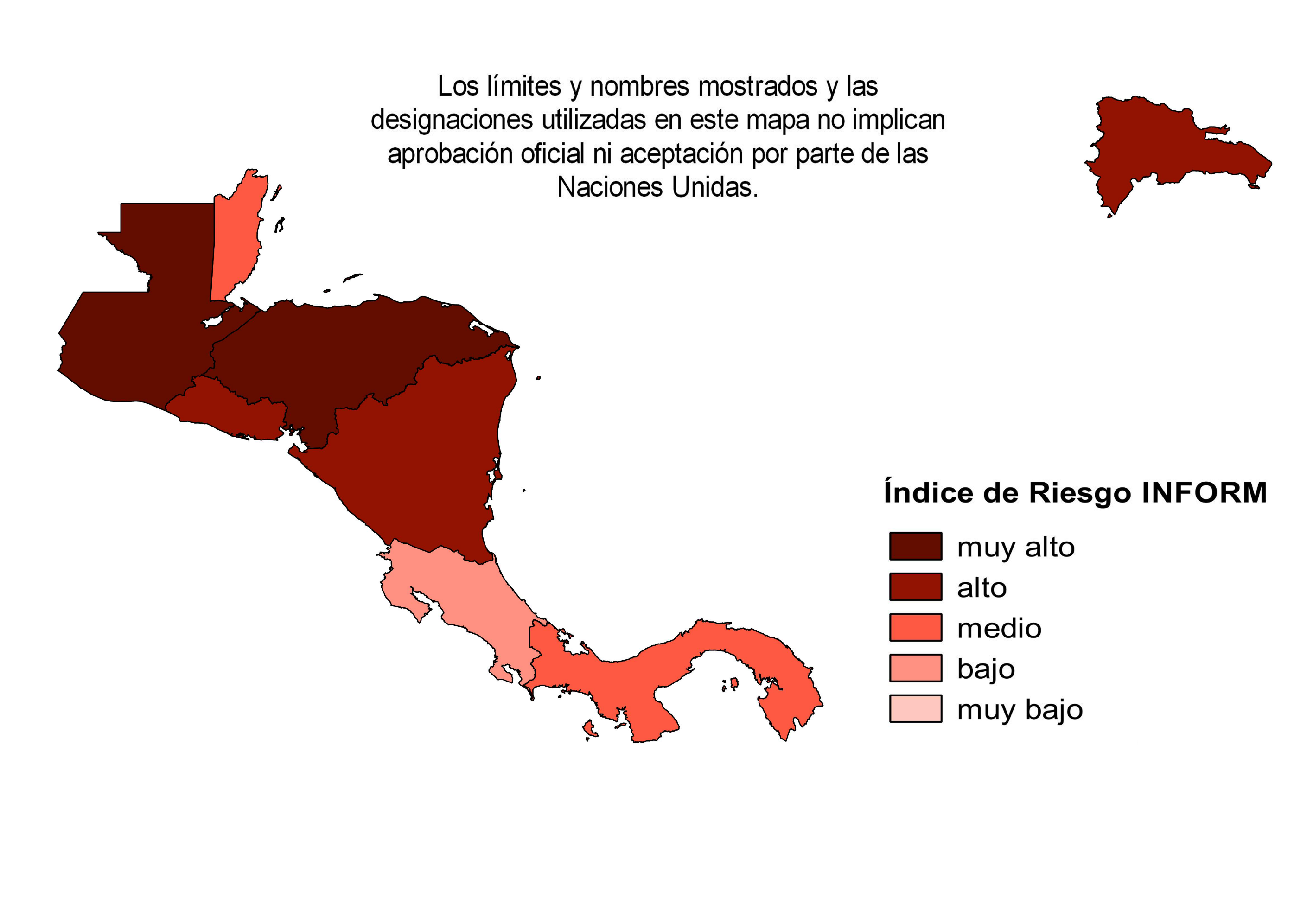 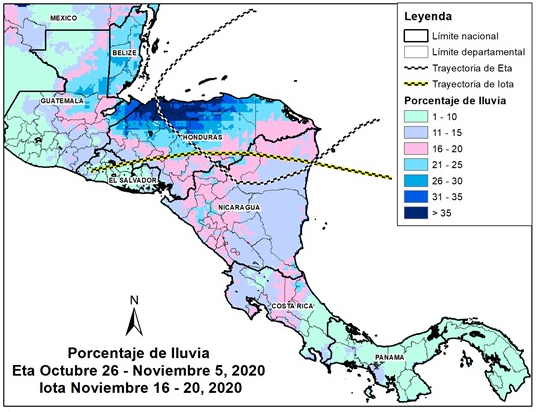 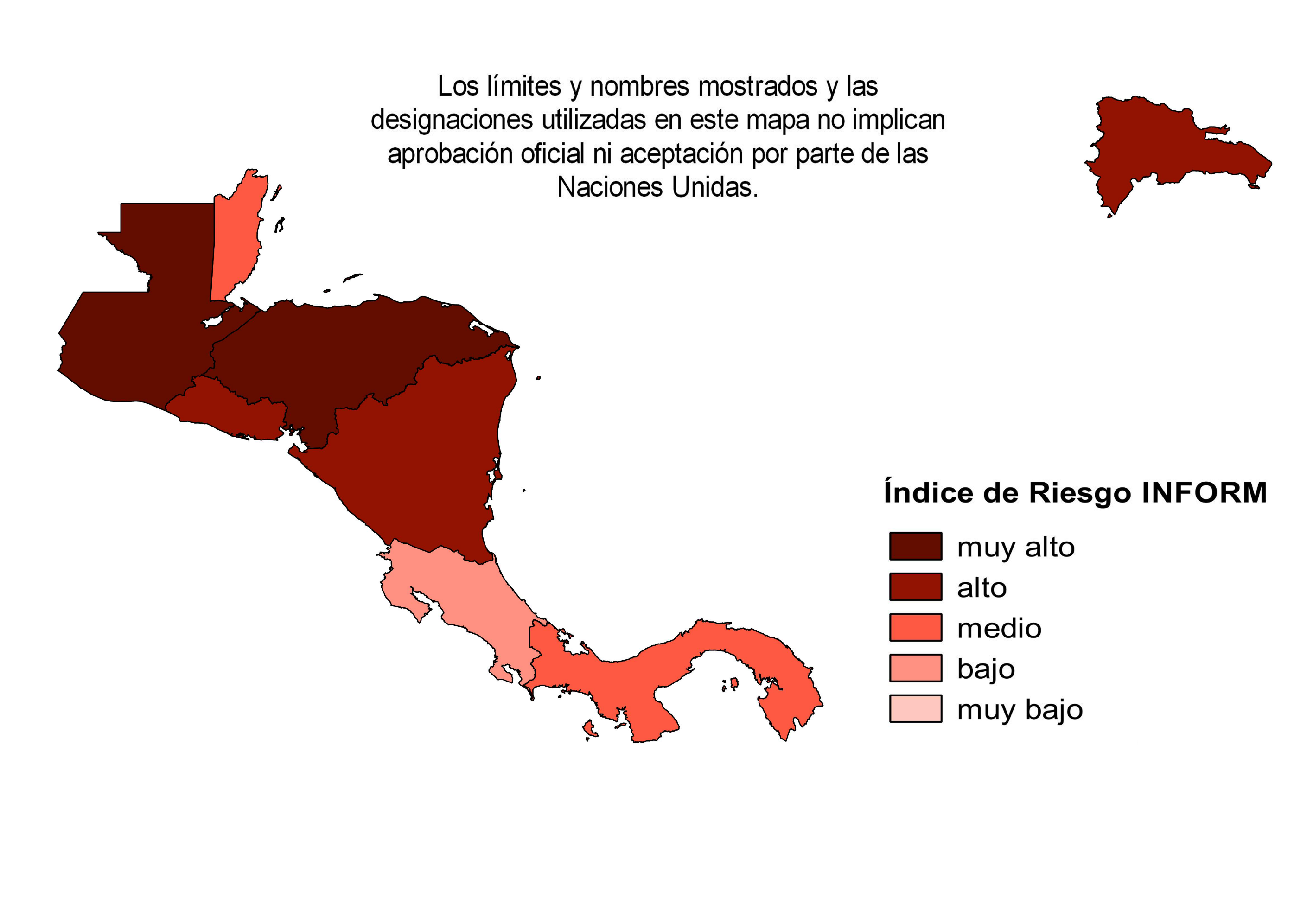 Fuente: CEPREDENAC.
Fuente: UCSB-USGS/FEWS NET
Centroamérica es una de las regiones más propensas a sufrir desastres en el mundo; los huracanes, sequías, inundaciones, constituyen las principales amenazas hidrometeorológicas. Y estos cada vez son mas frecuentes, de mayor intensidad (ECHO. S/f.)
Impacto de ETA e IOTA, tormentas más potentes que han azotado Centroamérica en décadas
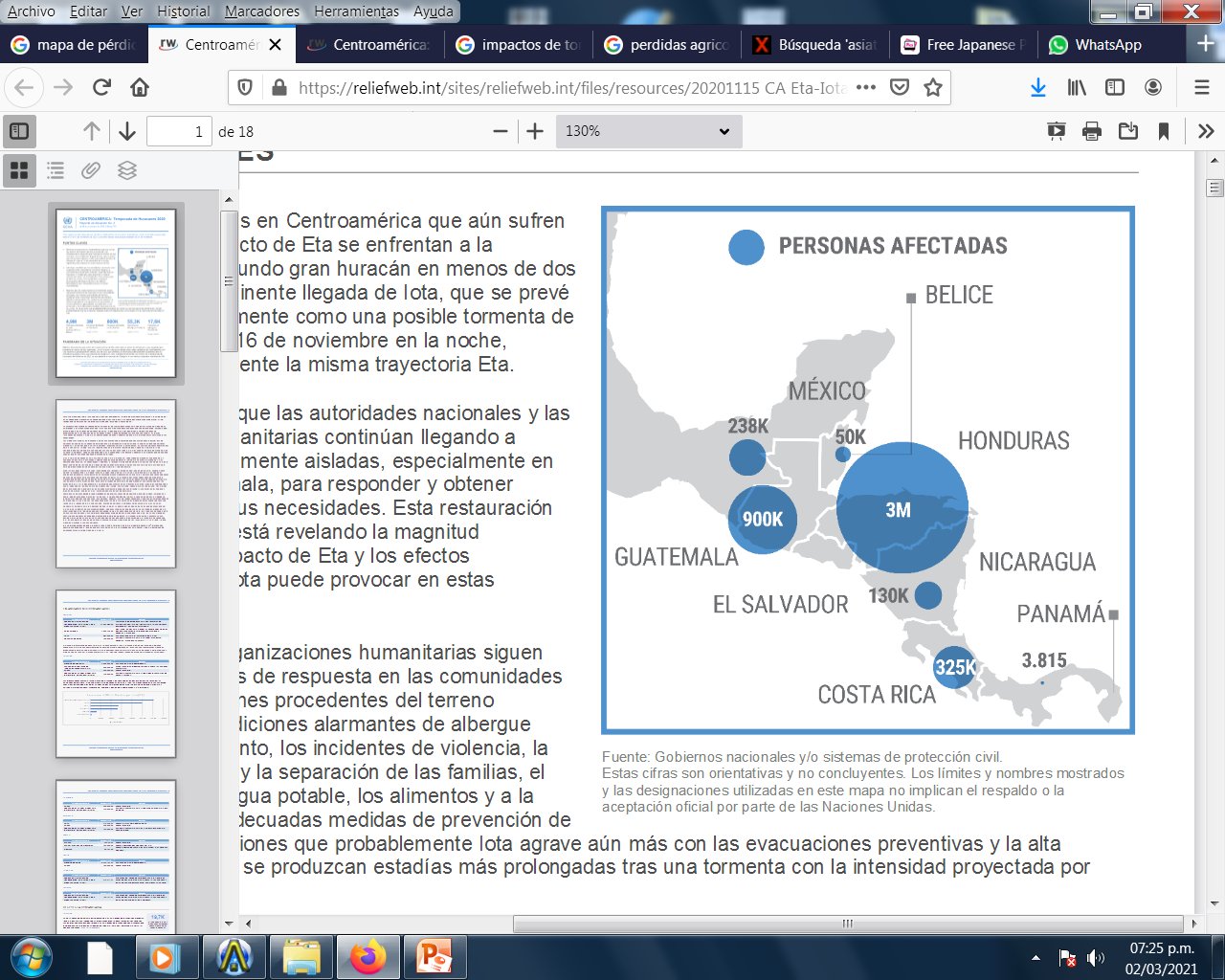 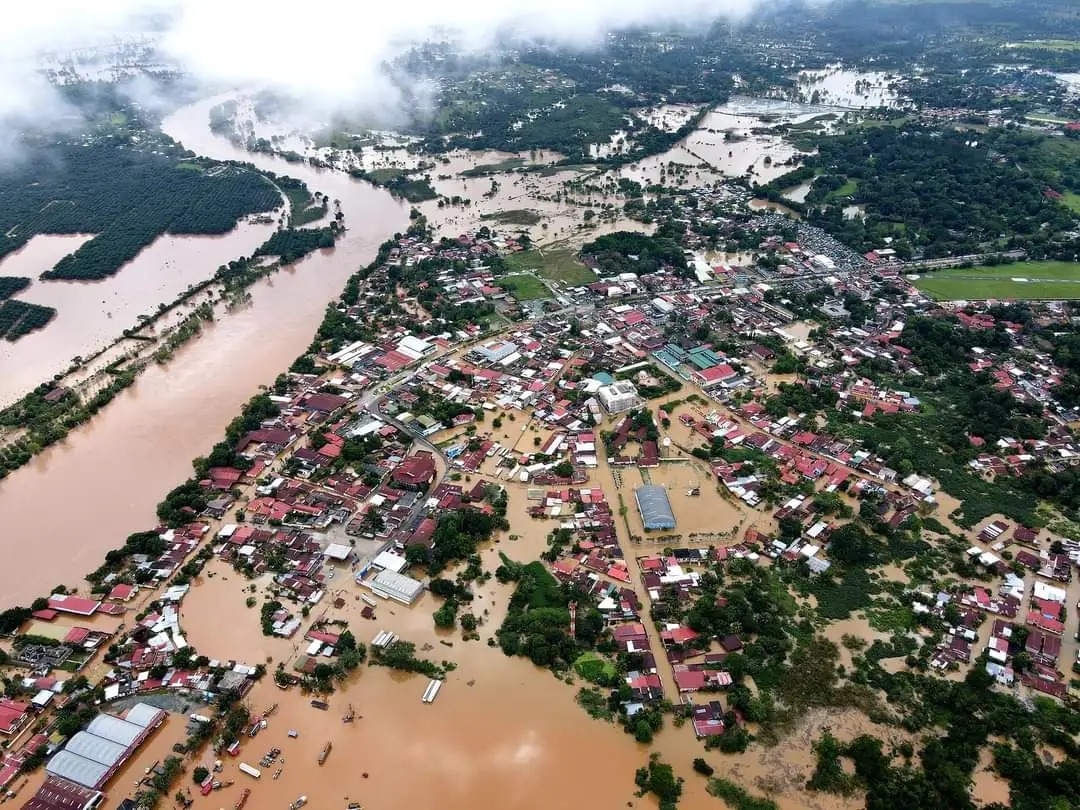 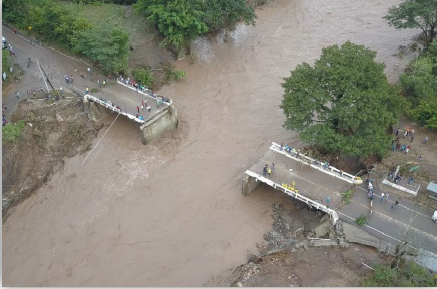 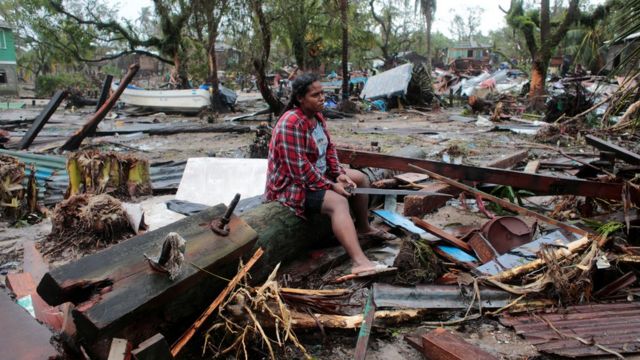 Fuente: Prensa Libre
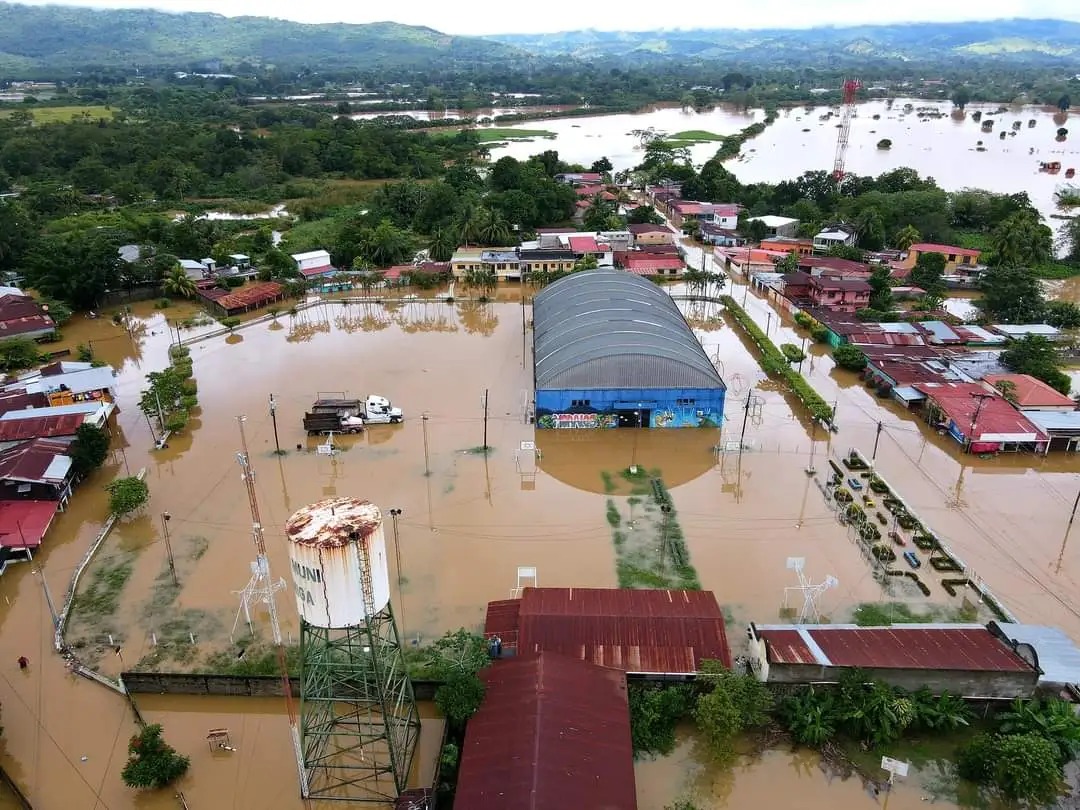 Fuente: Ayuda en Acción
Fuente: BBC News Mundo
Fuente: Prensa Libre
Fuente: OCHA, 2020
Más de 24 pulgadas (609 mm) Nicaragua y más de 12 pulgadas (305 mm) Honduras, Guatemala y Belice
Cada país de Centroamérica ha enfrentado sus propios modelos de desarrollo, que ha generado patrones de vulnerabilidad.
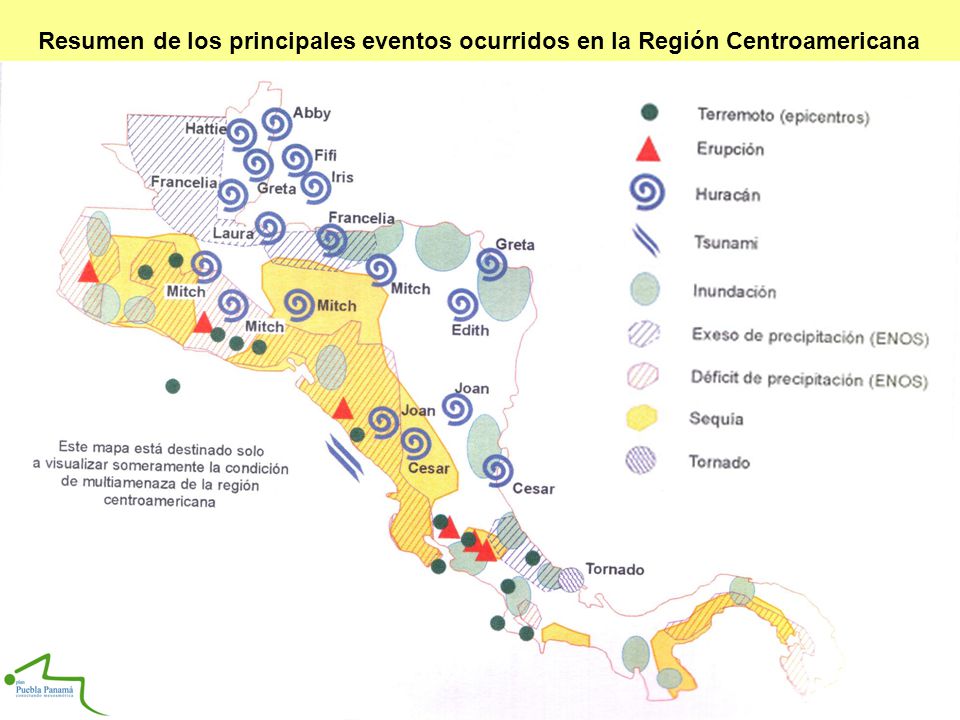 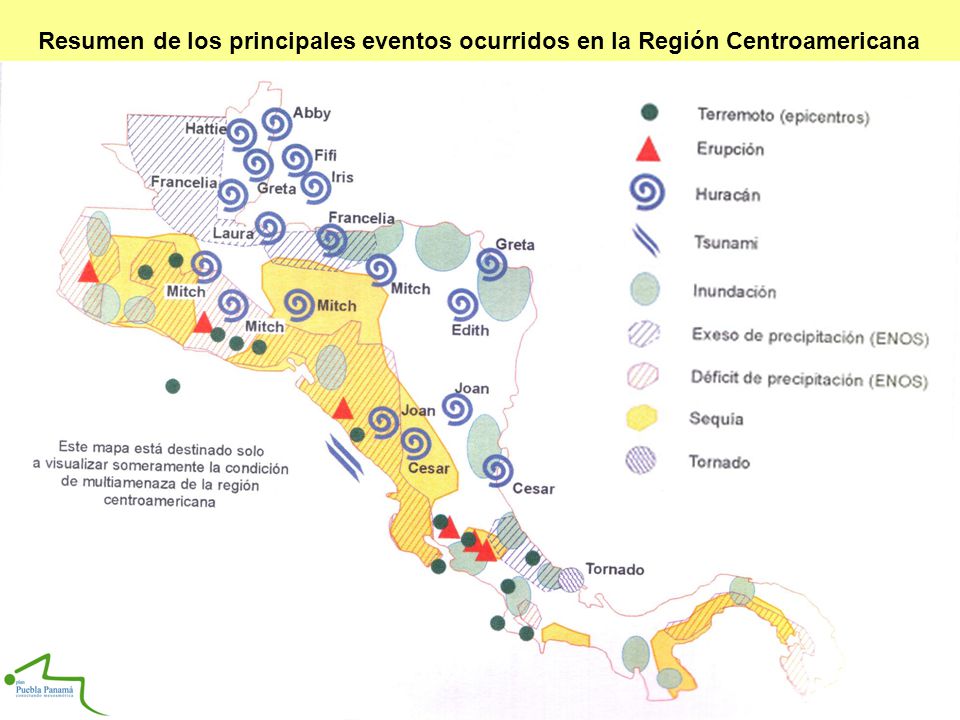 Inequidad, 
pobreza, 
inadecuado aprovechamiento del territorio, 
urbanización deficiente, 
degradación ambiental.
Aunado a los efectos negativos del Cambio Climático provoca daños sociales y perdidas económicas. Dificultando alcanzar el desarrollo del país de una manera sostenible (CONRED, 2015).
Fuente: CEPREDENAC, 2000
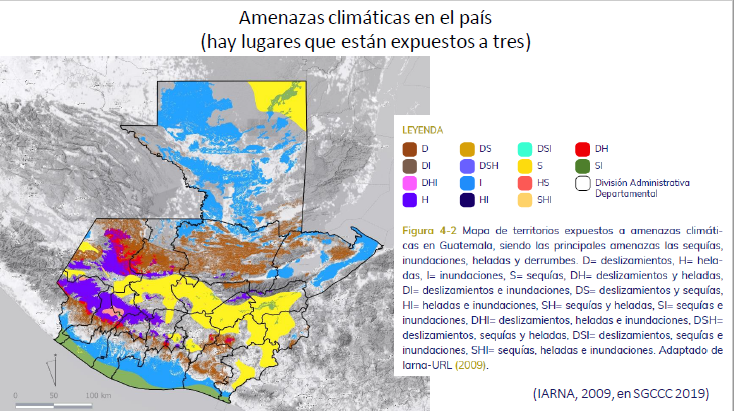 ¿Qué papel juega el Sector Privado?
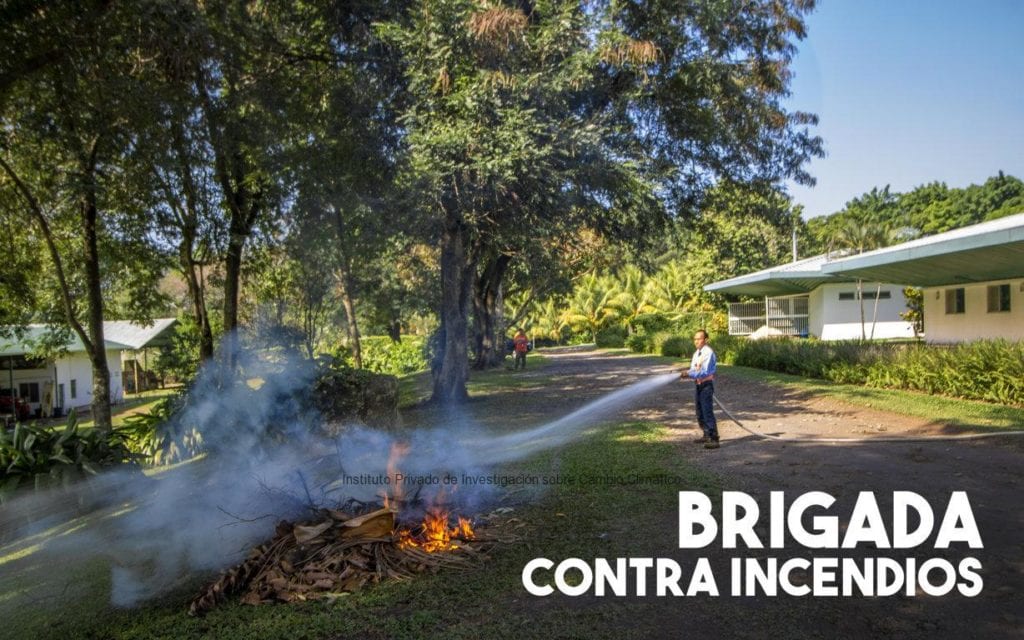 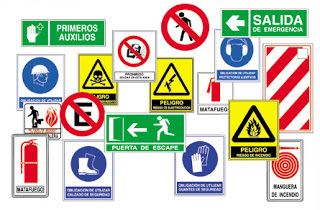 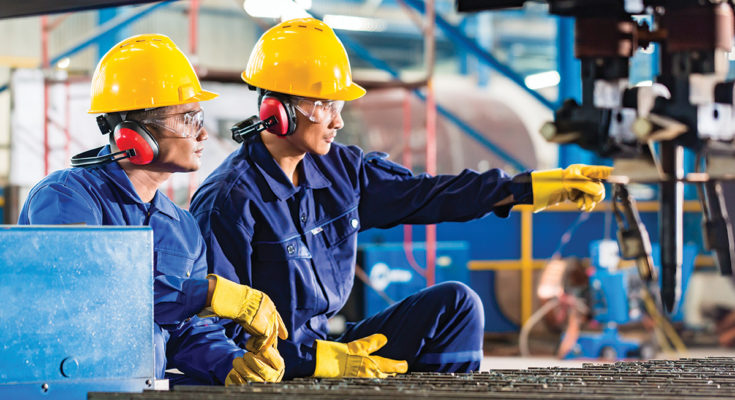 Fuente: ICC, 2017
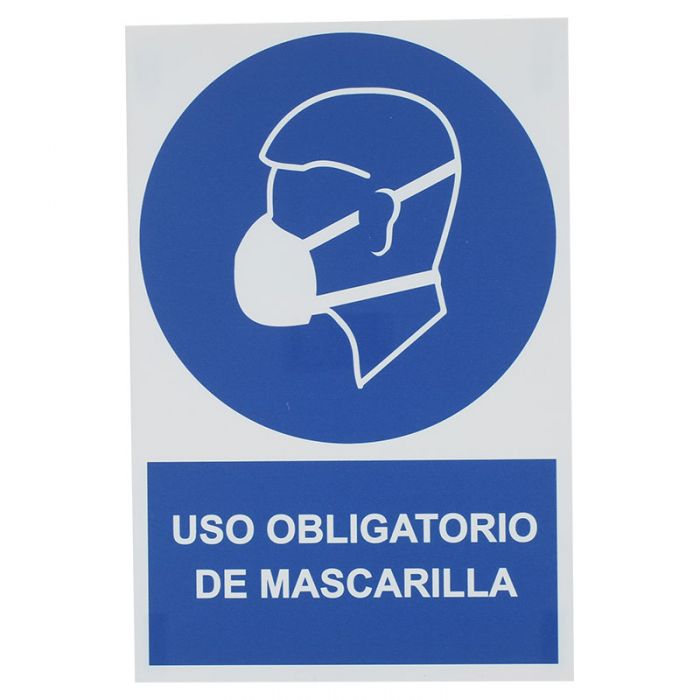 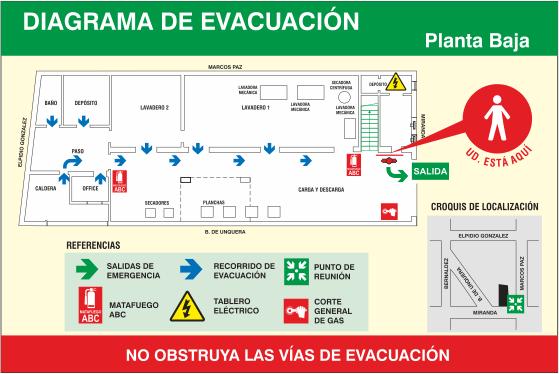 Fuente: Revista El Ferretero, 2019
Fuente: MINTECON, 2015
Fuente: EPA, 2020
Fuente: https://xn--sealesdeseguridad-gxb.org/, 2020
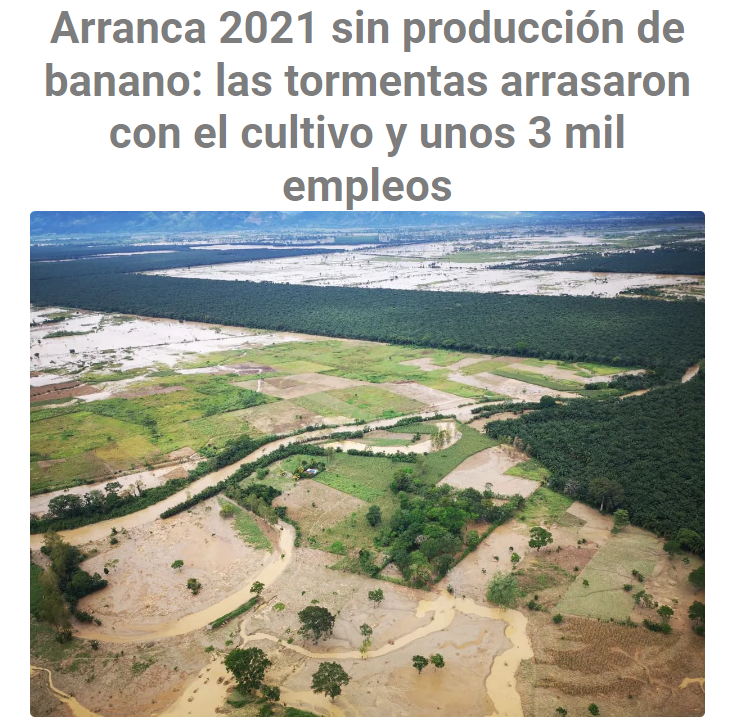 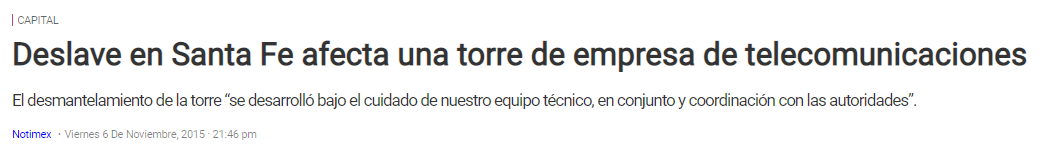 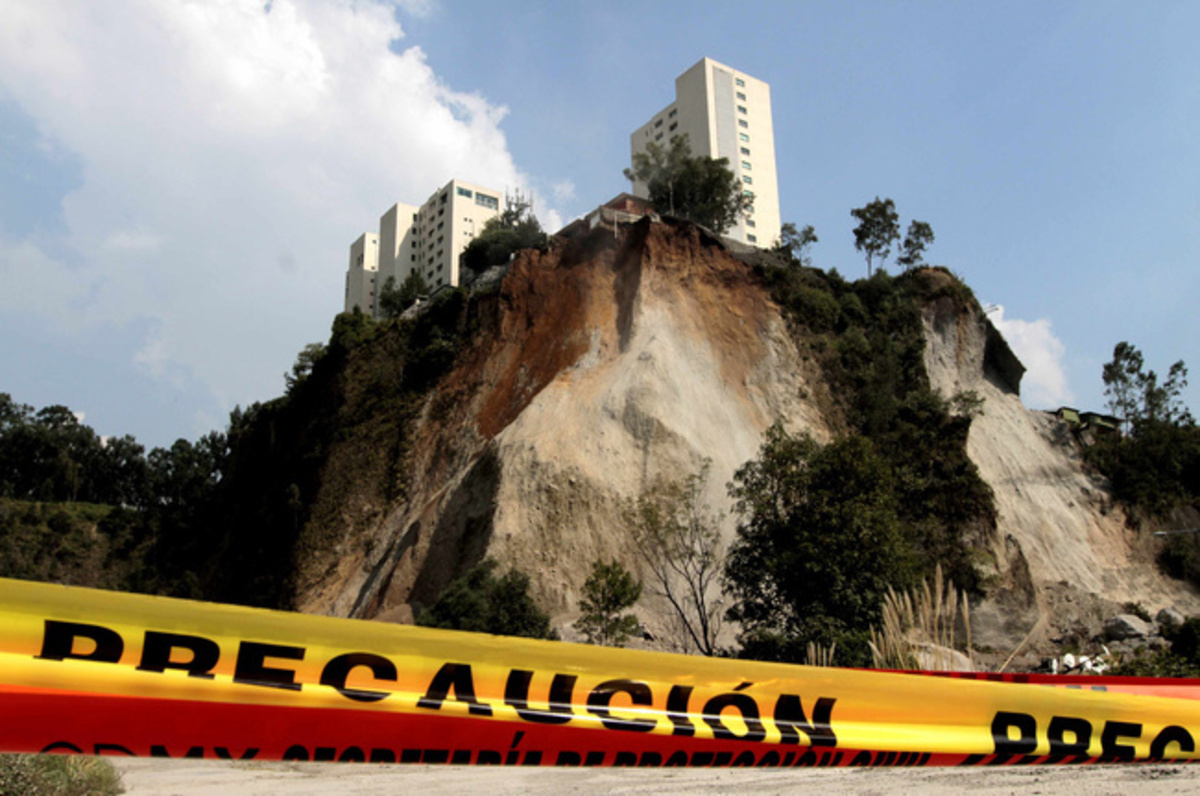 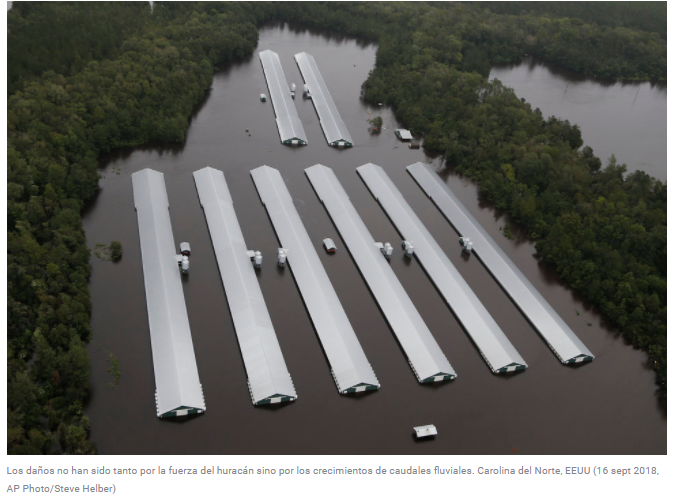 https://concriterio.gt/arranca-2021-sin-produccion-de-banano-las-tormentas-arrasaron-con-el-cultivo-y-unos-3-mil-empleos/
Las empresas han empezado a percibir este fenómeno como un riesgo adicional para su solvencia, viabilidad y continuidad de negocio.
Fuente: https://avicultura.com/, 2018
Fuente: Notimex, 2014
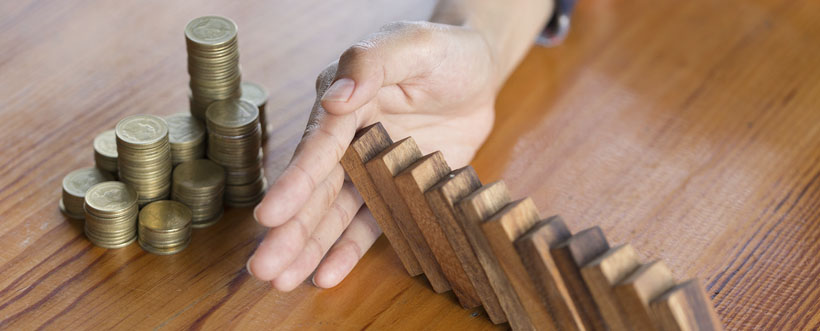 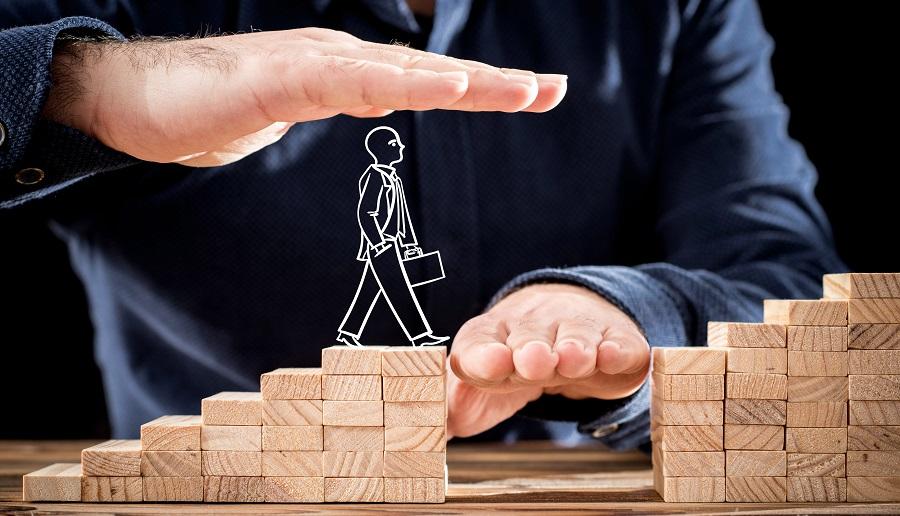 Fuente: https://www.pmg-ssi.com/, 2019
Fuente: INCIBE., 2018.
Garantizar la sobrevivencia de la organización durante un desastre.
Sobrevivir significa, que deben conocer y priorizar aquellas actividades que se desarrollan diariamente y que son esenciales para recuperarse y continuar operando.
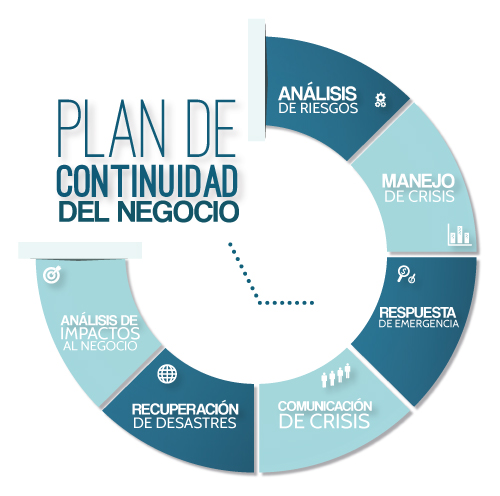 Es importante que las empresas evalúen e integren en sus modelos de gestión los riesgos y, en paralelo, revisen sus estrategias. 


En determinados casos, es necesario emprender planes de transformación en sus modelos de negocio para asegurar que están preparadas para mitigar las consecuencias de estos riesgos y aprovechar las nuevas oportunidades del contexto.
Fuente: occidentesp., 2018
Se requiere identificar mejores prácticas para adaptar cadenas de valor y sectores económicos ante las consecuencias esperadas del cambio climático de tal forma que se proteja
el tejido productivo, 
el empleo y también 
se fomente la innovación.
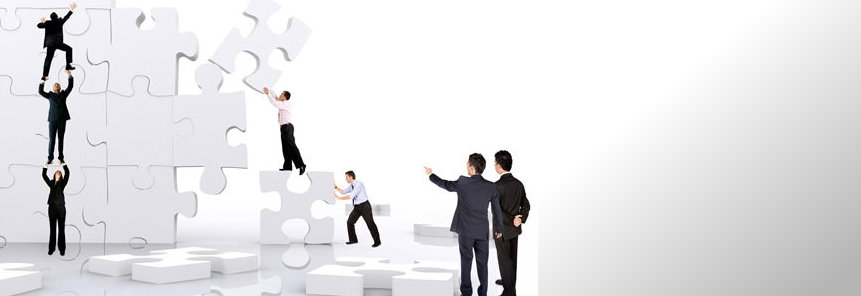 Fuente: Replicalia, 2013.
Gestión de Riesgos
Es la capacidad de los actores sociales de conocer las amenazas y vulnerabilidades que les afecta; y de decidir acciones administrativas y técnicas, para implementar políticas y estrategias de intervención en el territorio de manera consciente, concertada y planificada, para responder, corregir, adaptar, prevenir, mitigar, o reducir los riesgos existentes.
Fuente: INAP, s/f
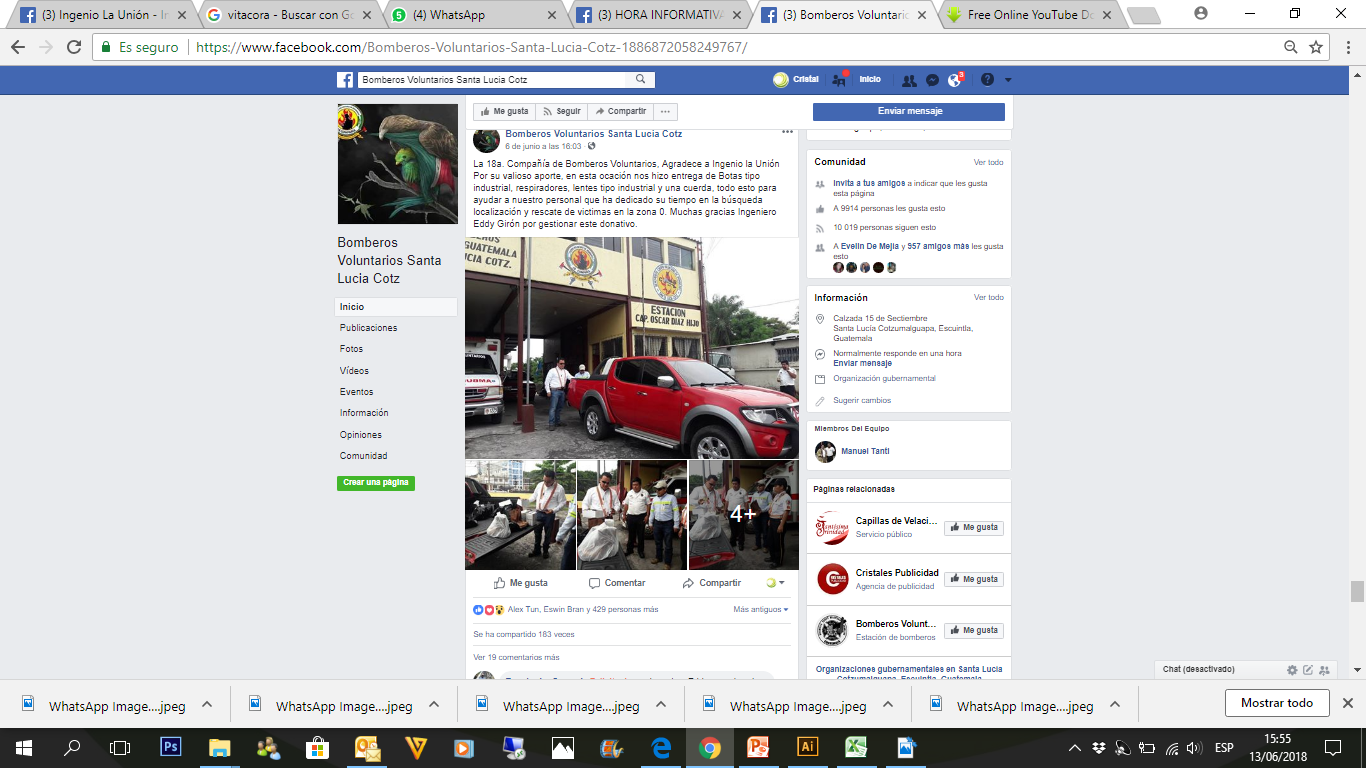 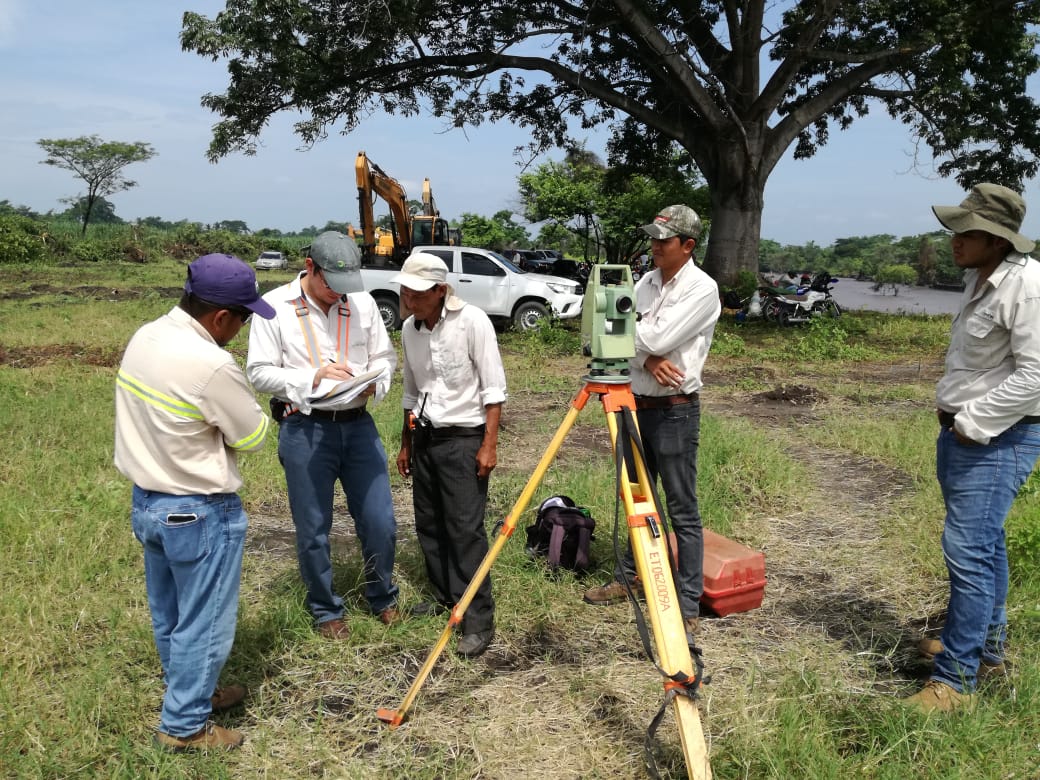 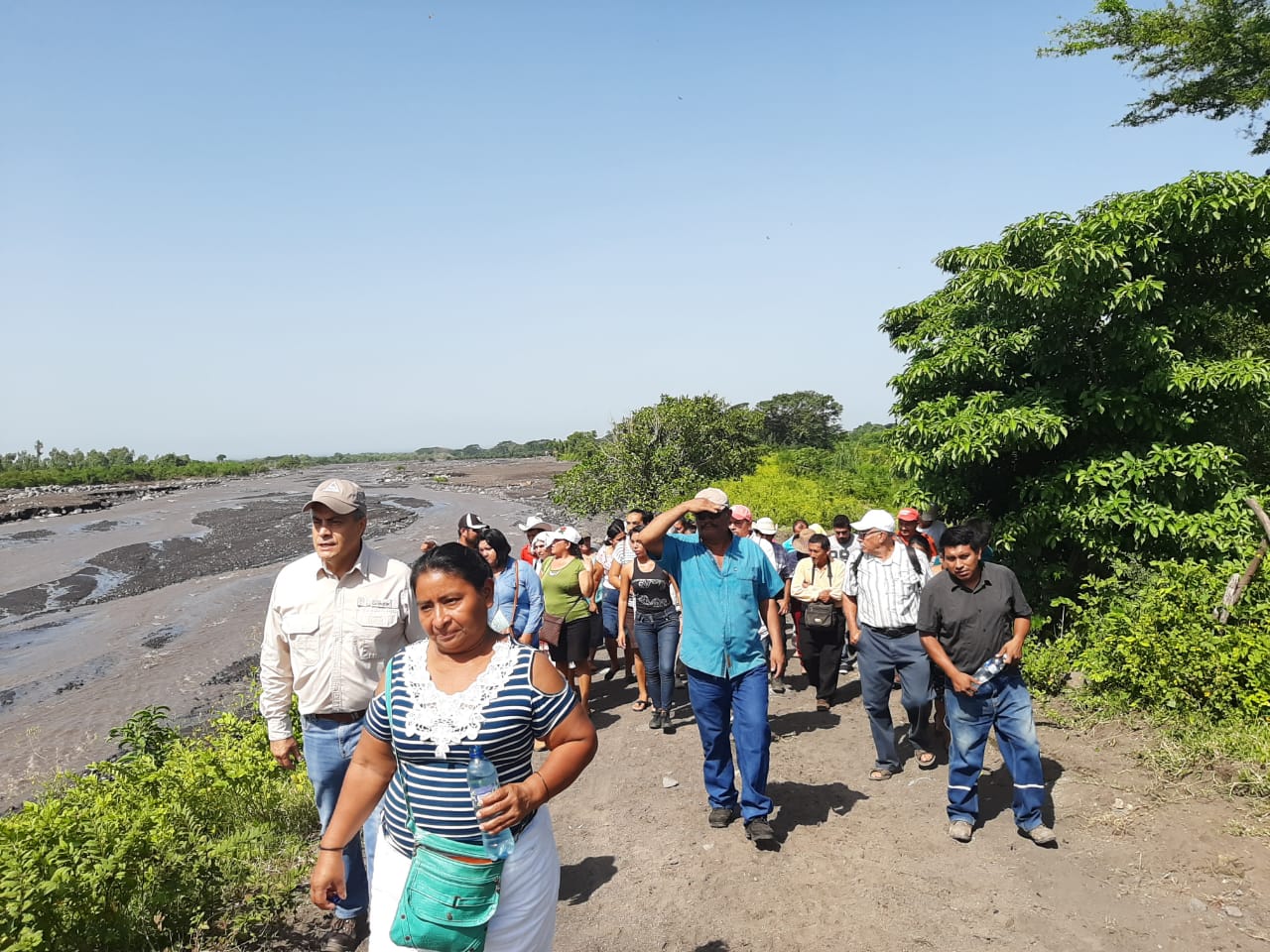 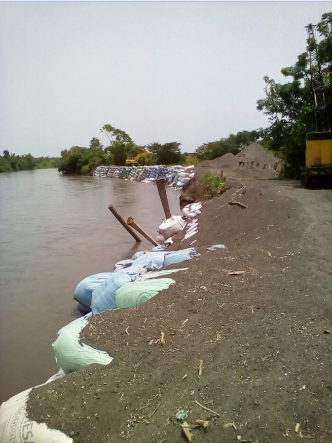 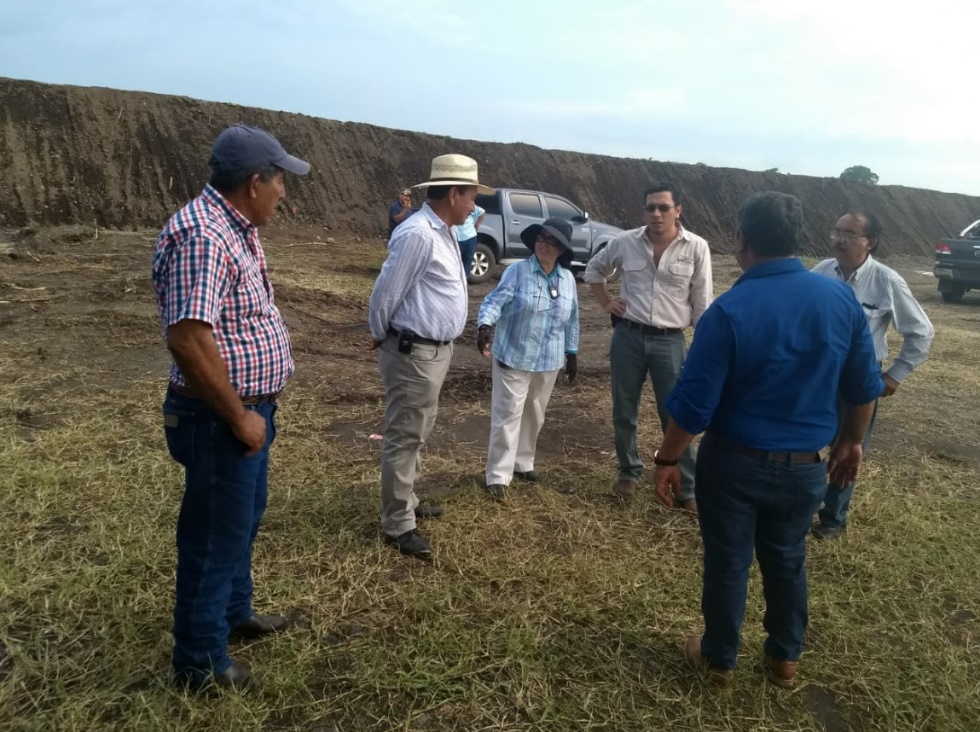 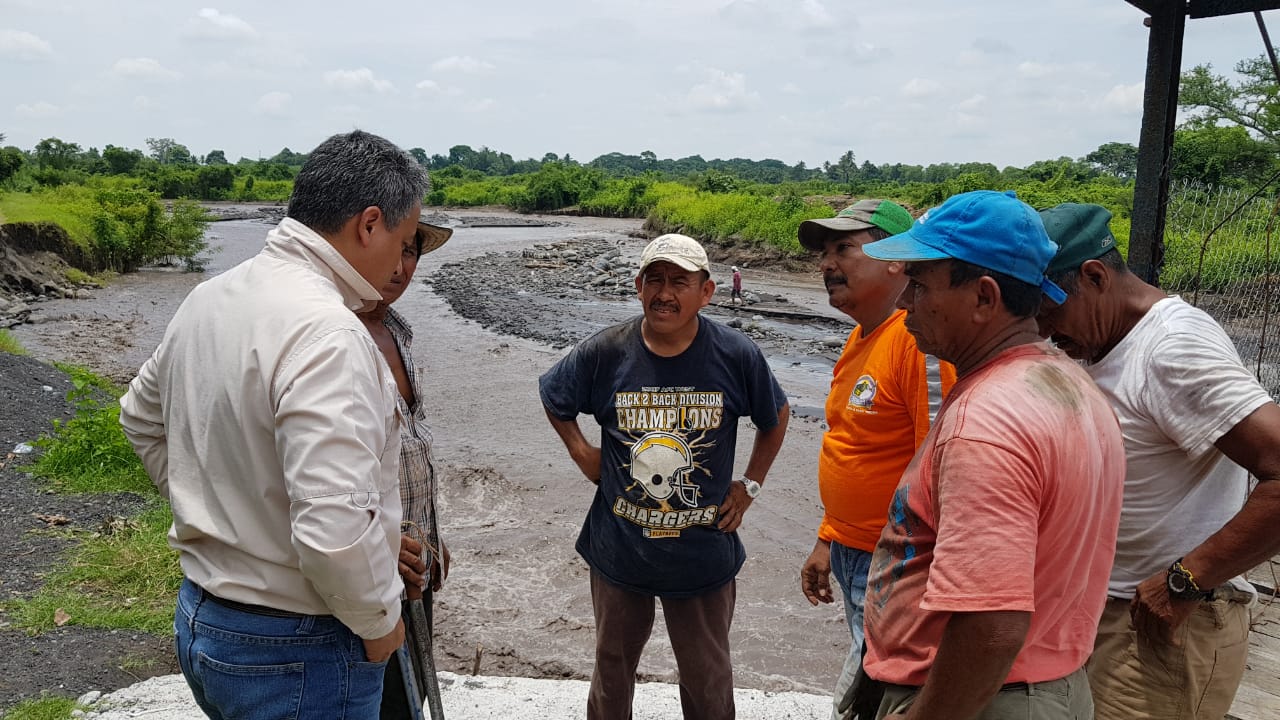 Fuente: Ingenio La Unión, 2019
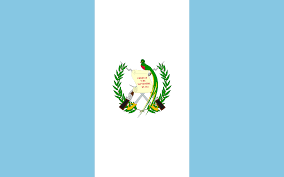 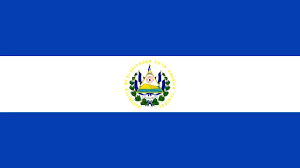 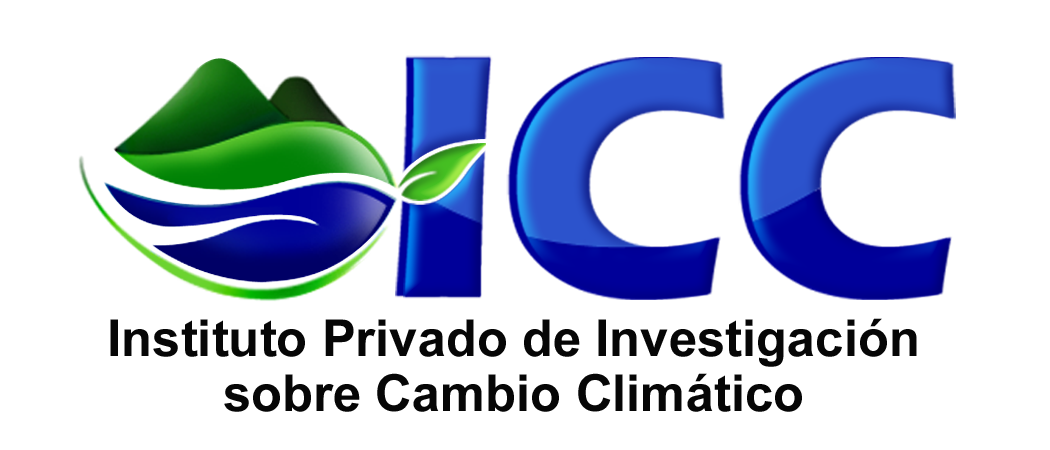 Instituto Privado de Investigación sobre Cambio Climático
Guatemala
El Salvador
Objetivo
Desarrollar investigación y promover acciones para reducir la vulnerabilidad, mitigar y adaptarse al cambio climático en las comunidades y sistemas productivos de la región mesoamericana.
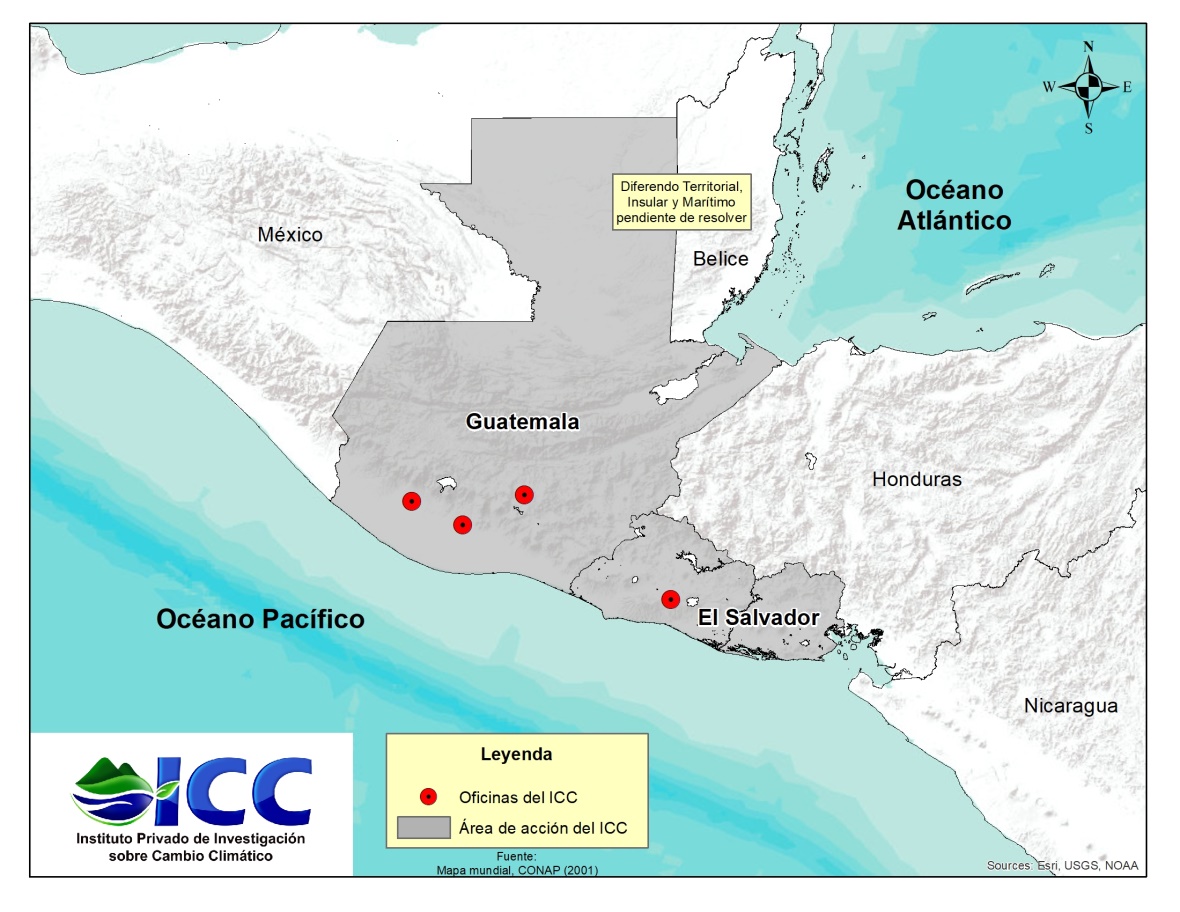 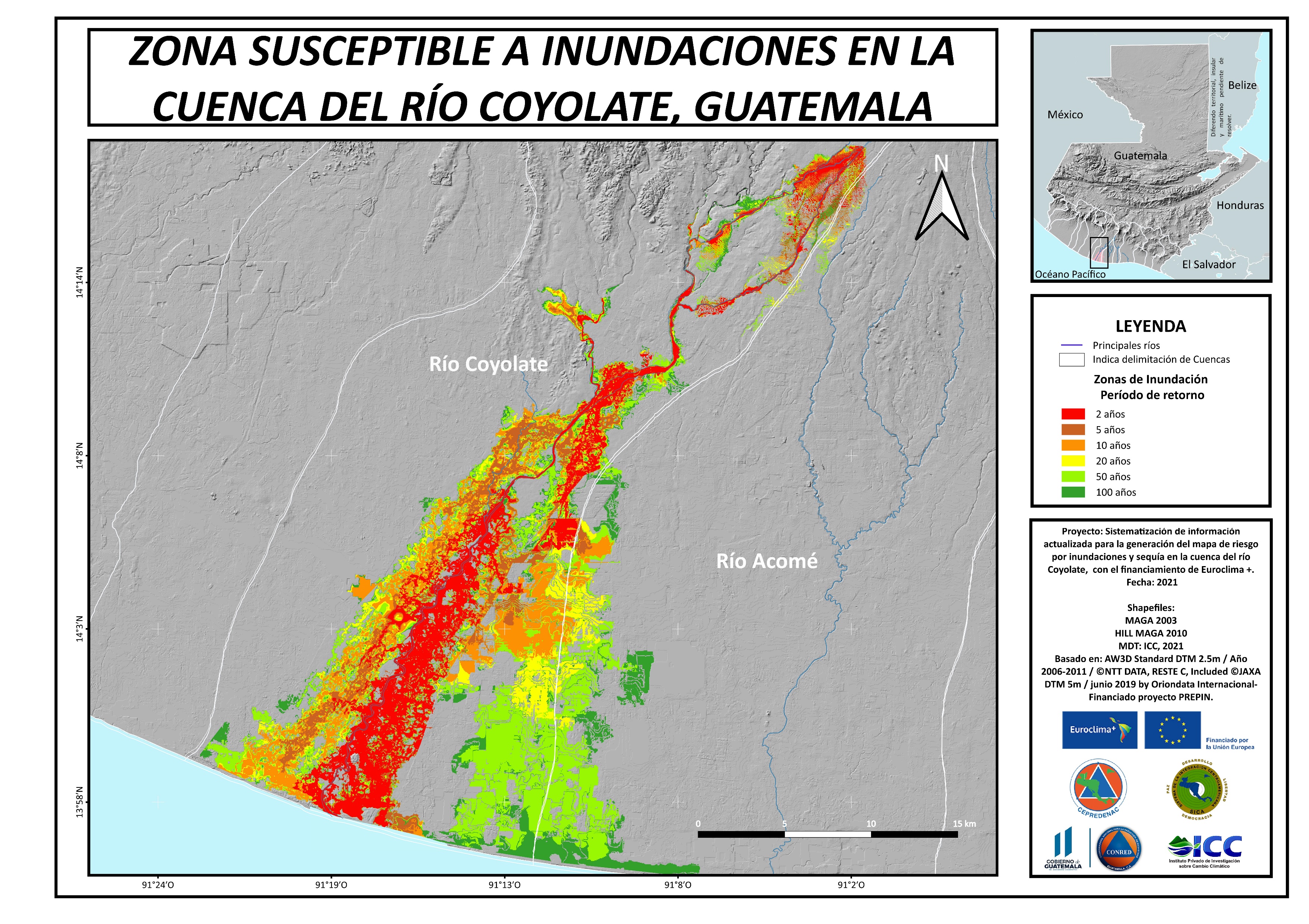 Modelo hidráulico bidimensional Periodo de Retorno= 50 años Cuenca del río Coyolate
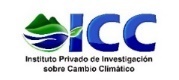 Elaborado por:
Elevación
Profundidad
Velocidad
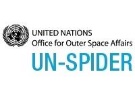 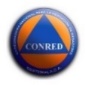 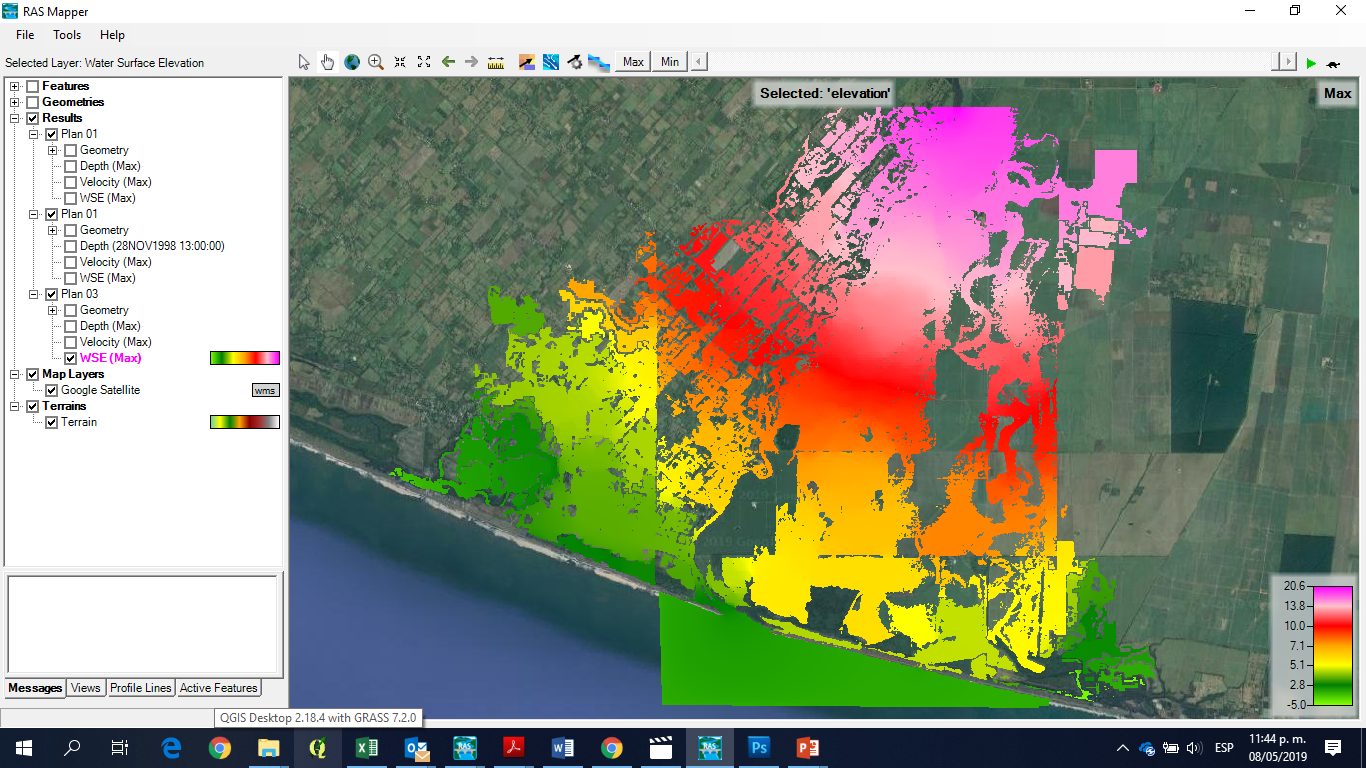 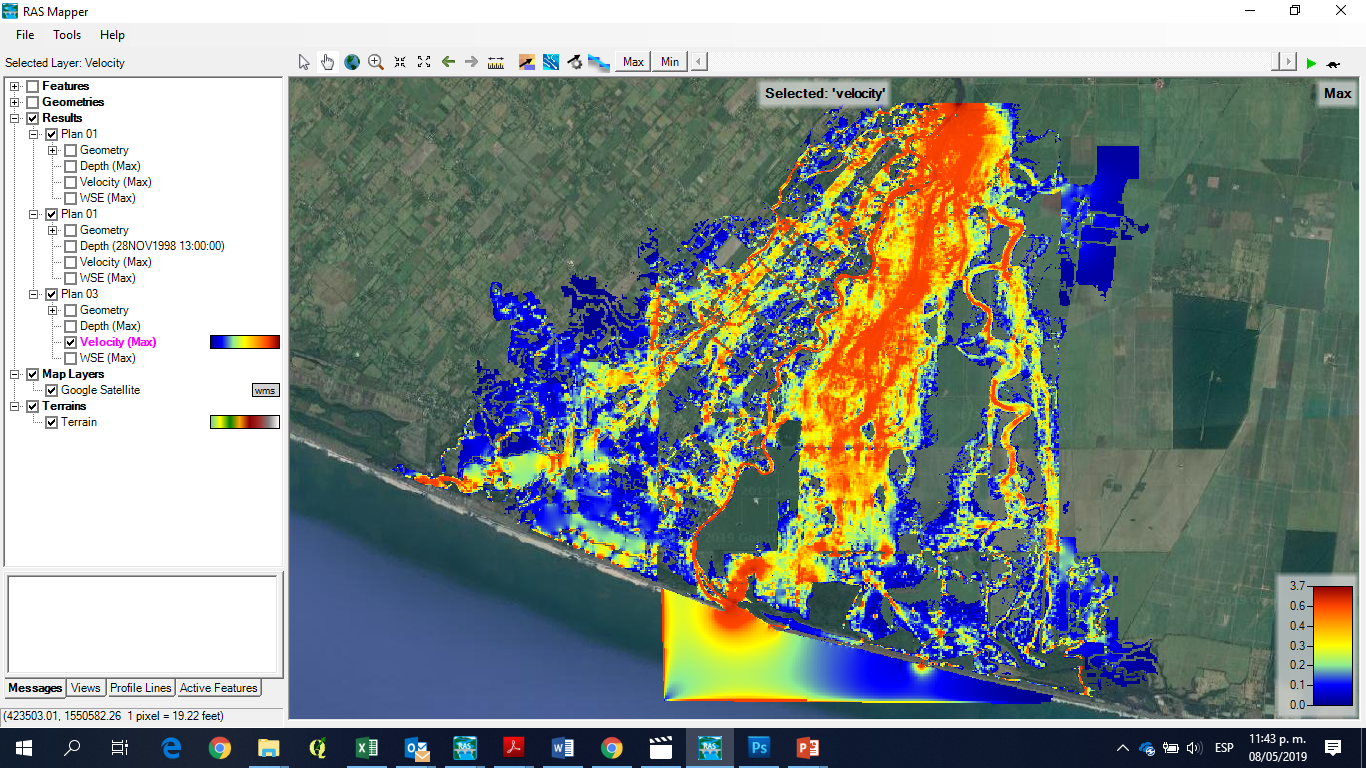 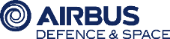 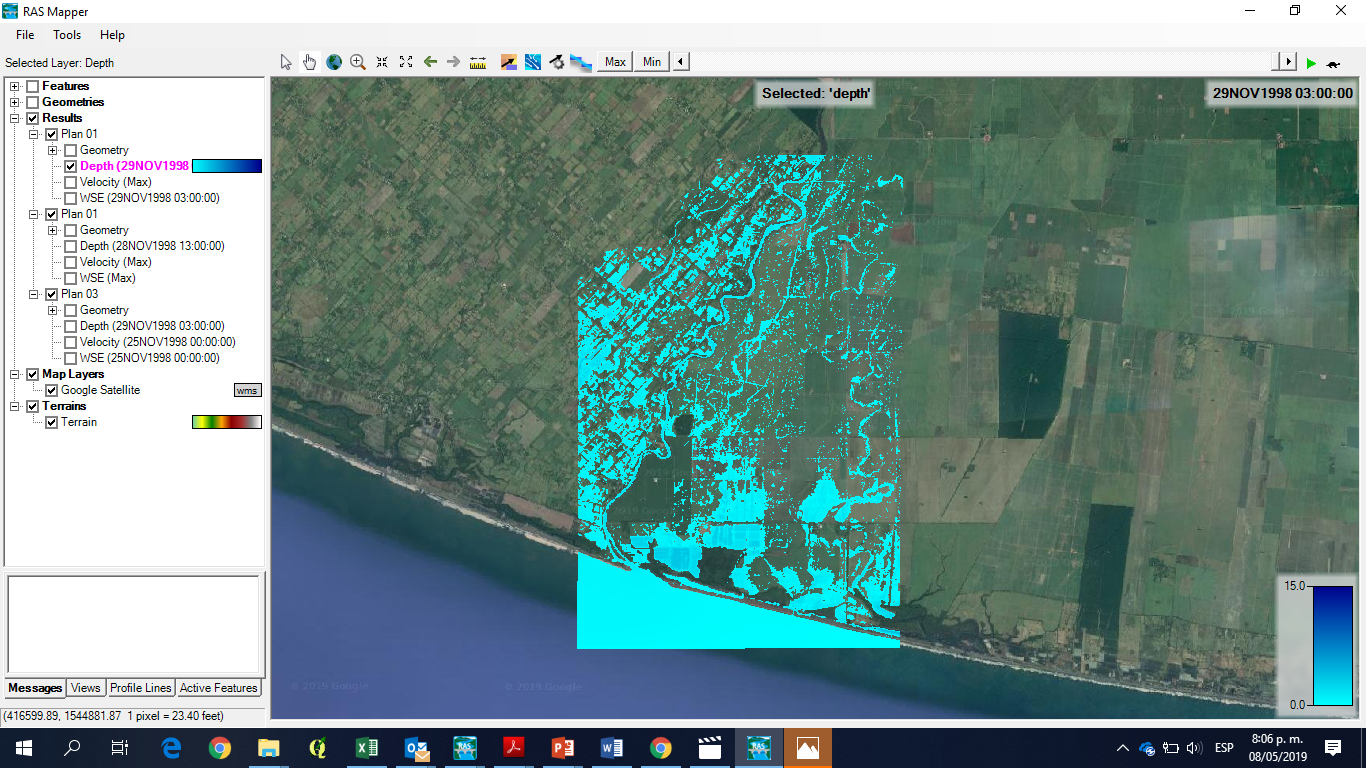 Fuente: WorldDEMTM DEM 12 m (Airbus, 2019) + Imagen satelital Google 2019
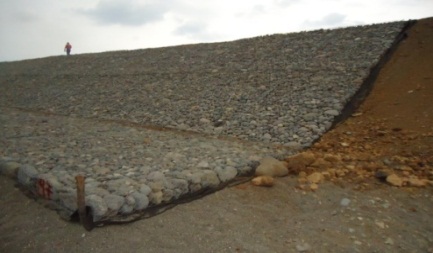 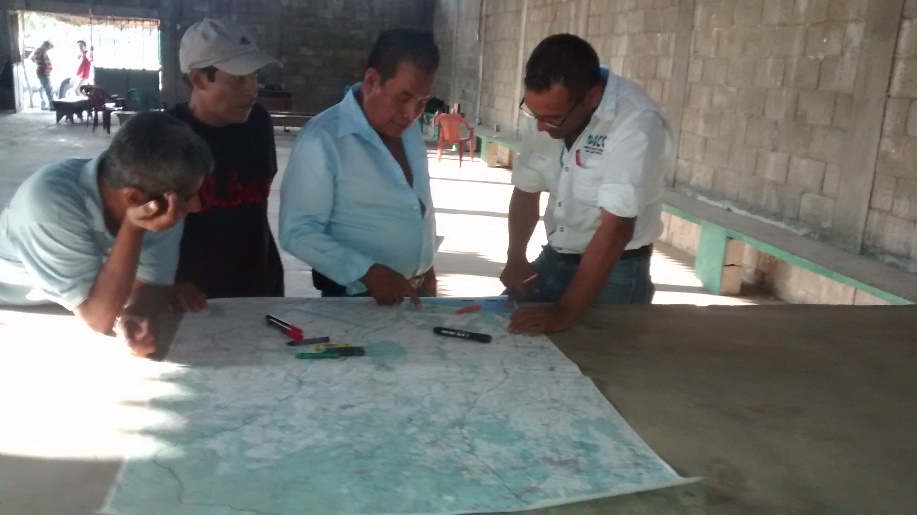 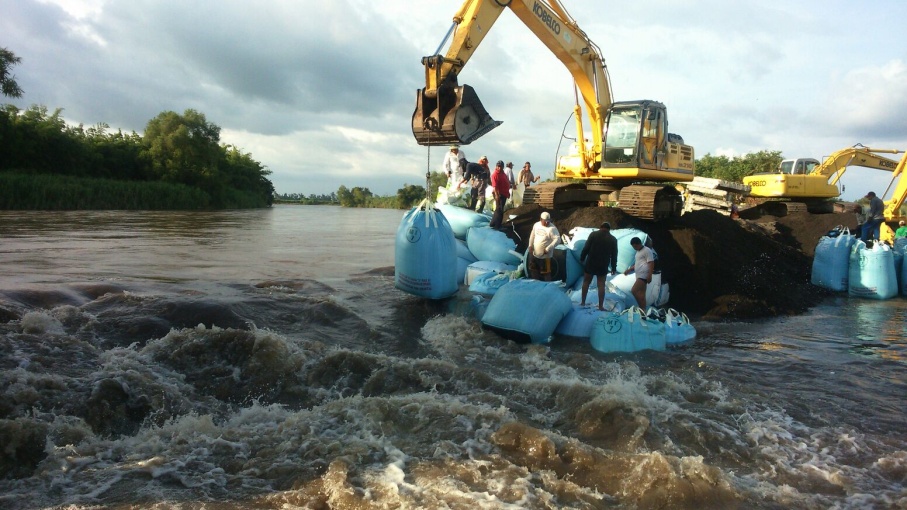 Fuente: ICC, 2013
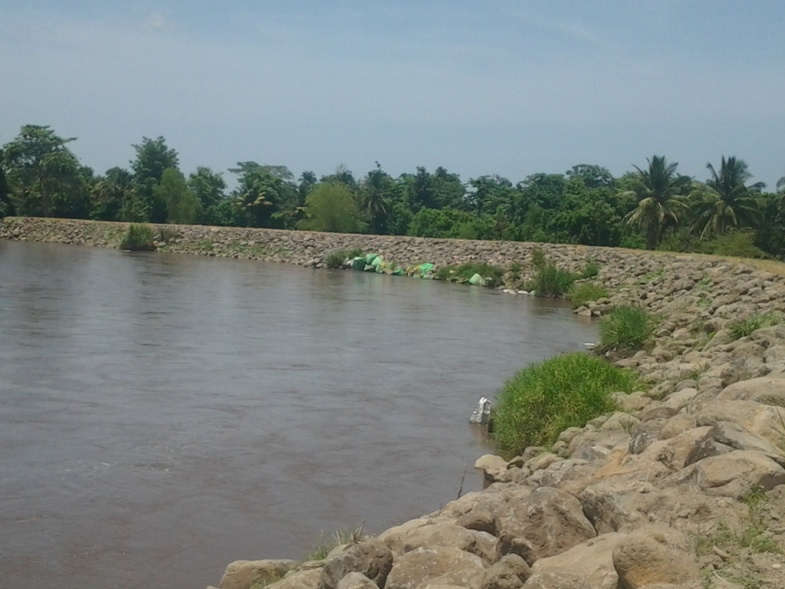 Fuente: ICC, 2015
Fuente: Ingenio Madre Tierra, 2016
Costo/Beneficio de las obras de mitigación. ¿Ayudan o perjudican el desarrollo de la comunidad?
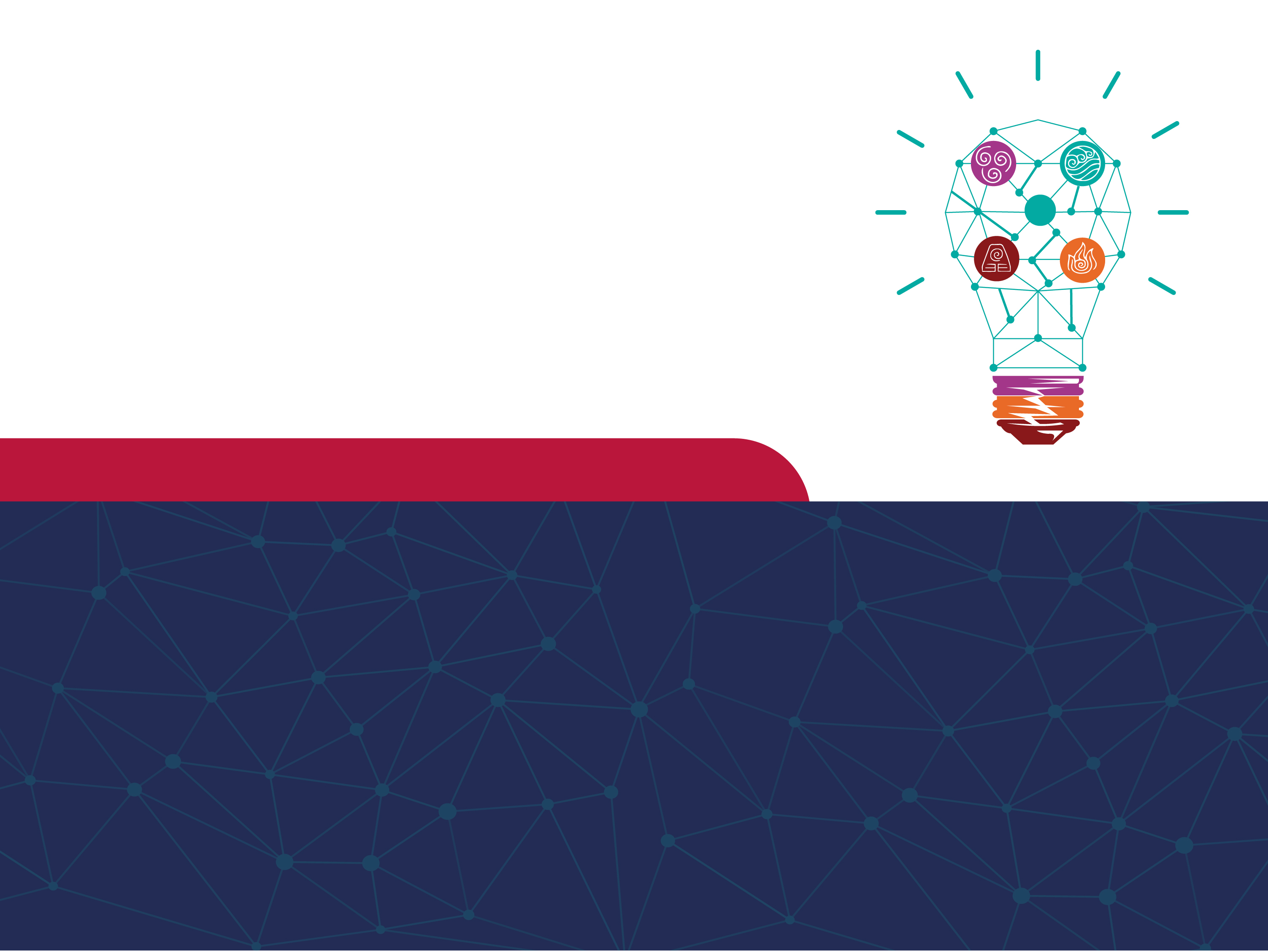 Fuente: ICC, 2015
“Las familias en las comunidades al contar con una obra de mitigación, entran en un estado de confianza y relajación, pensando que NUNCA más serán afectadas por dicha amenaza”
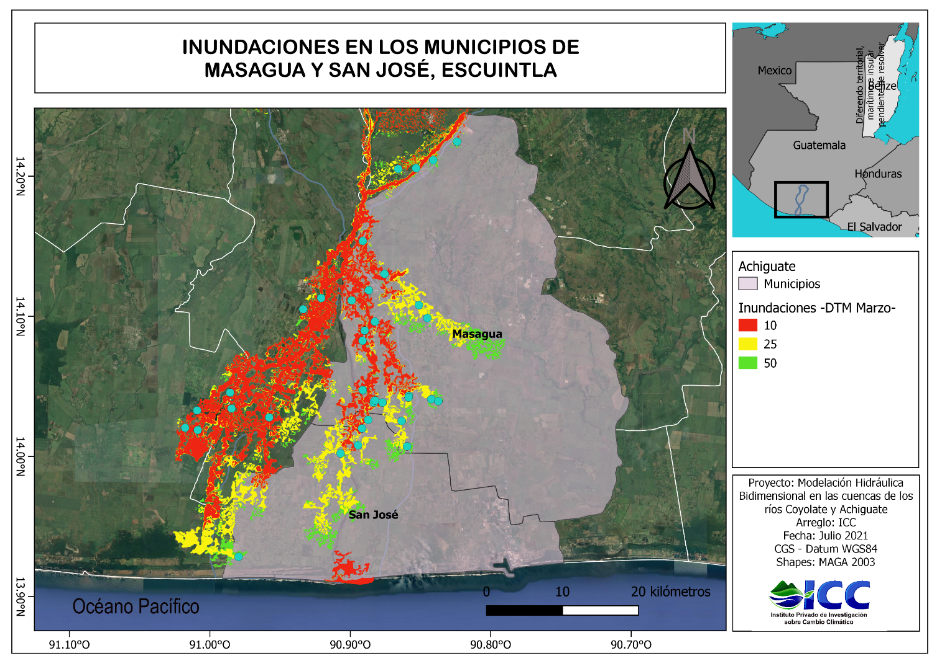 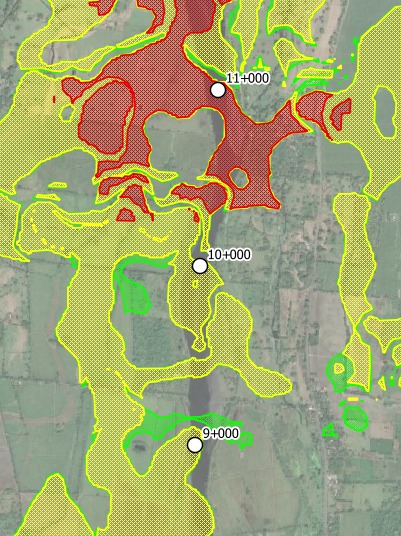 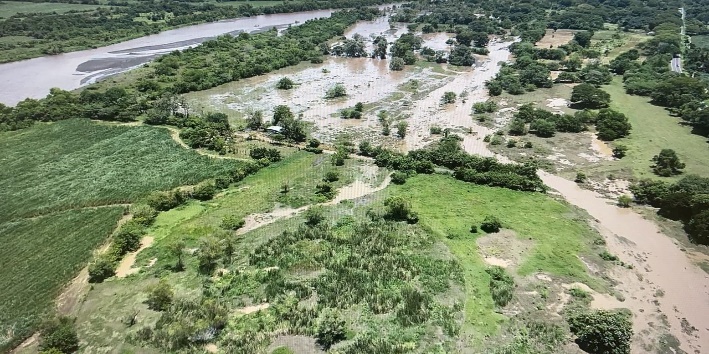 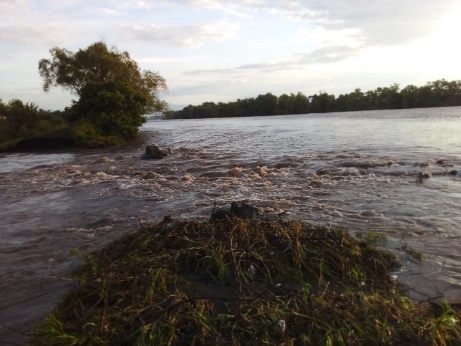 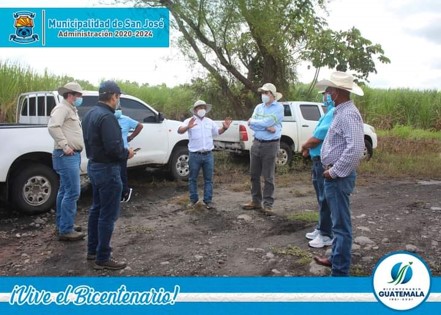 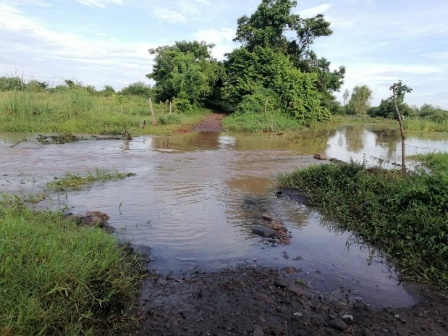 19/05/2023
19
Validaciones en campo - Inundaciones
Participación en las mesas técnicas de inundaciones, en los río Madre Vieja, Achiguate, Coyolate, Ocosito, Los Esclavos.
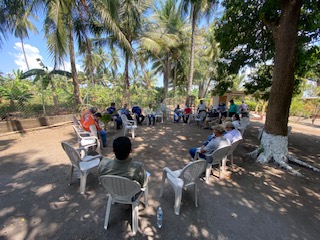 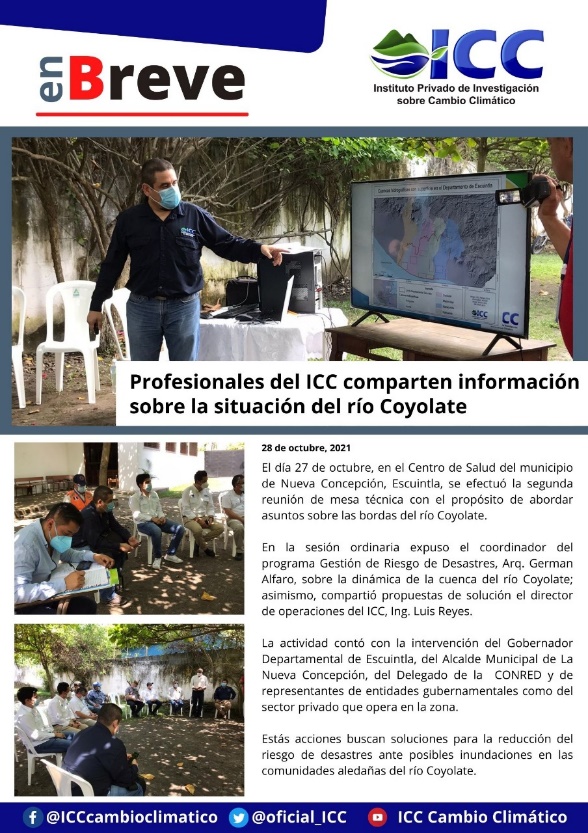 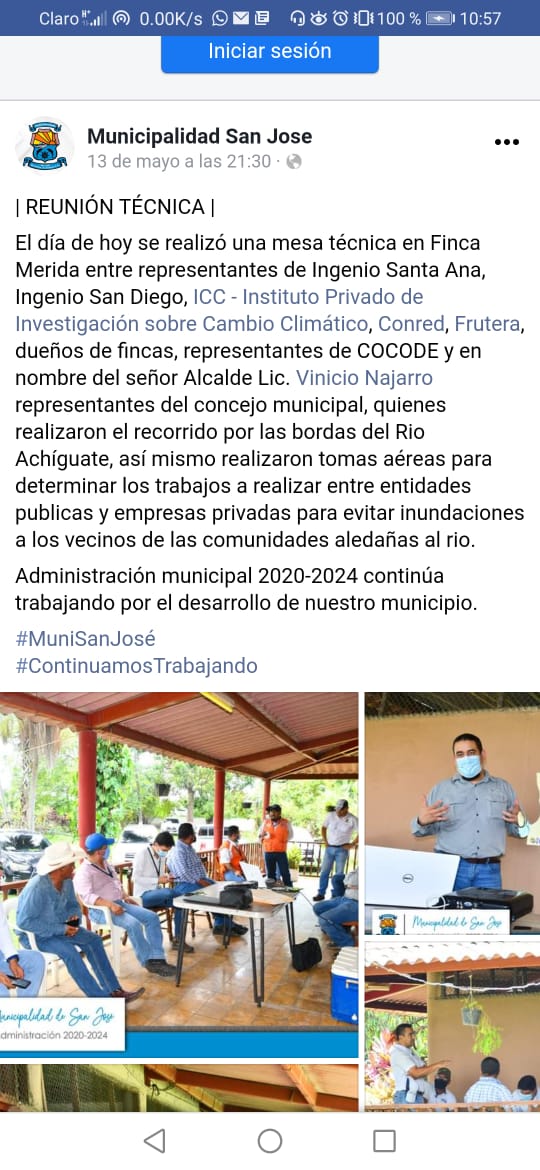 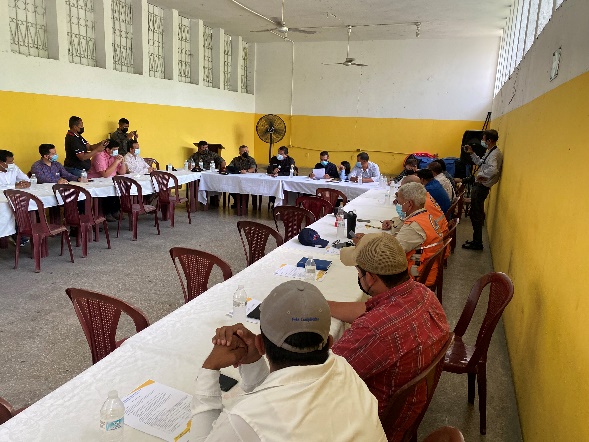 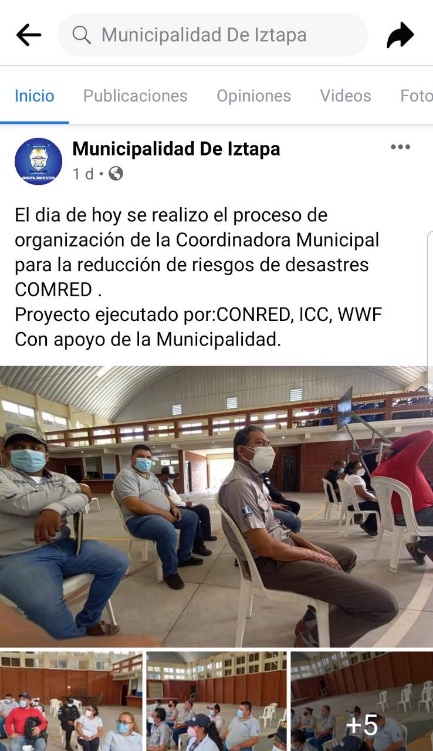 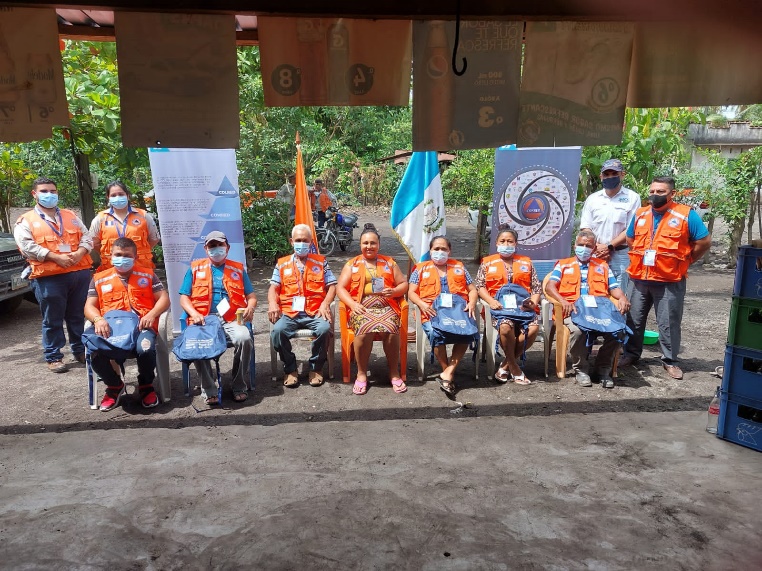 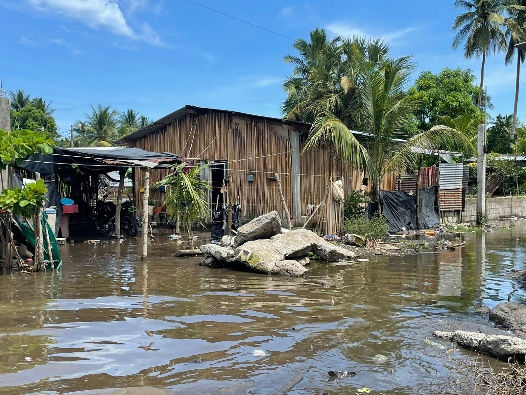 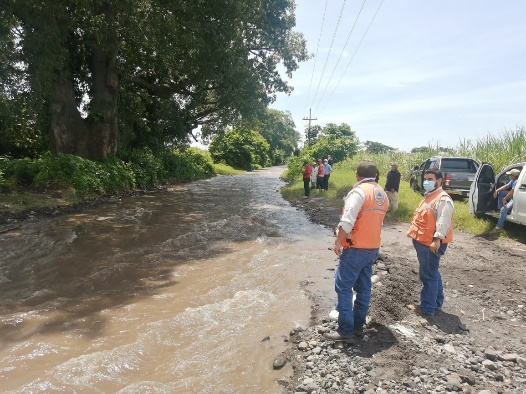 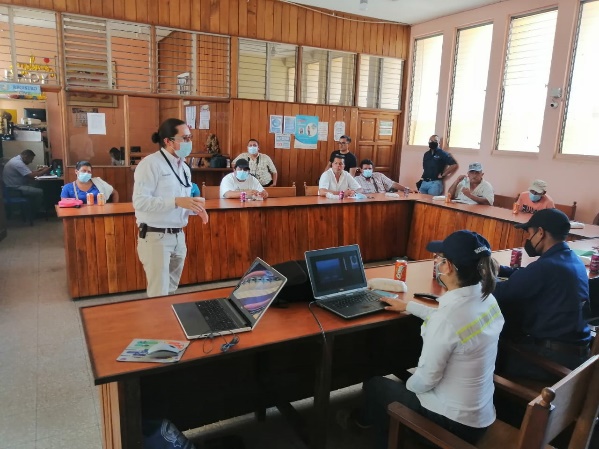 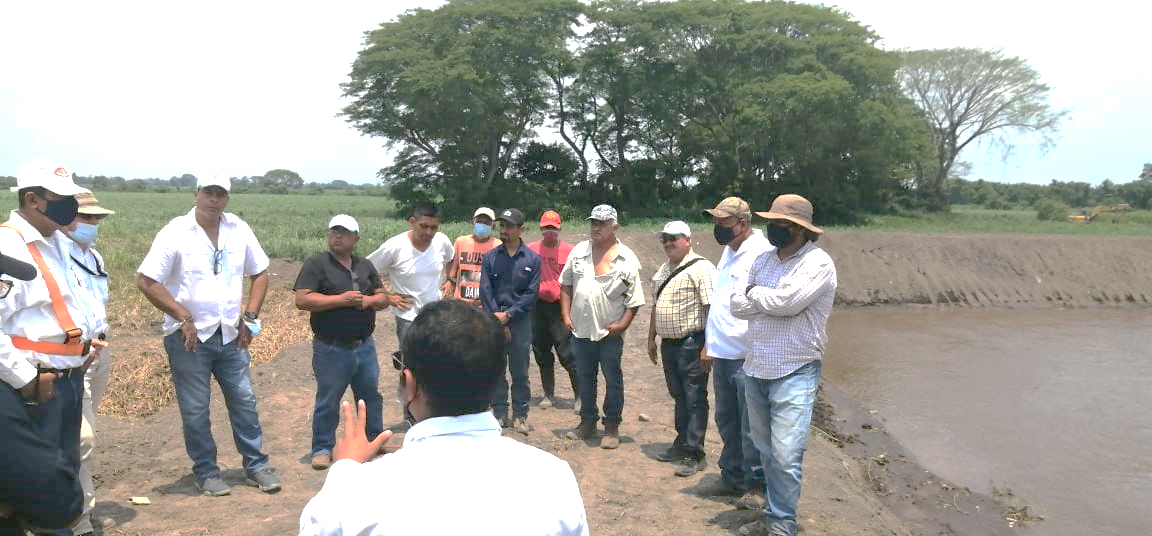 Monitoreo, acreditación de Coordinadoras,  recorridos de campo con lideres comunitarios en zonas vulnerables
Reunión Alianza Público-Privado
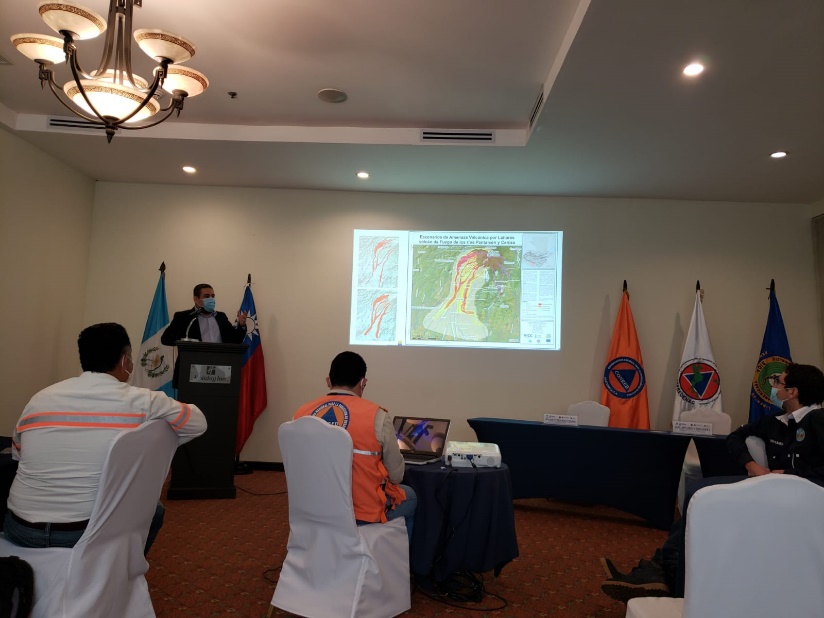 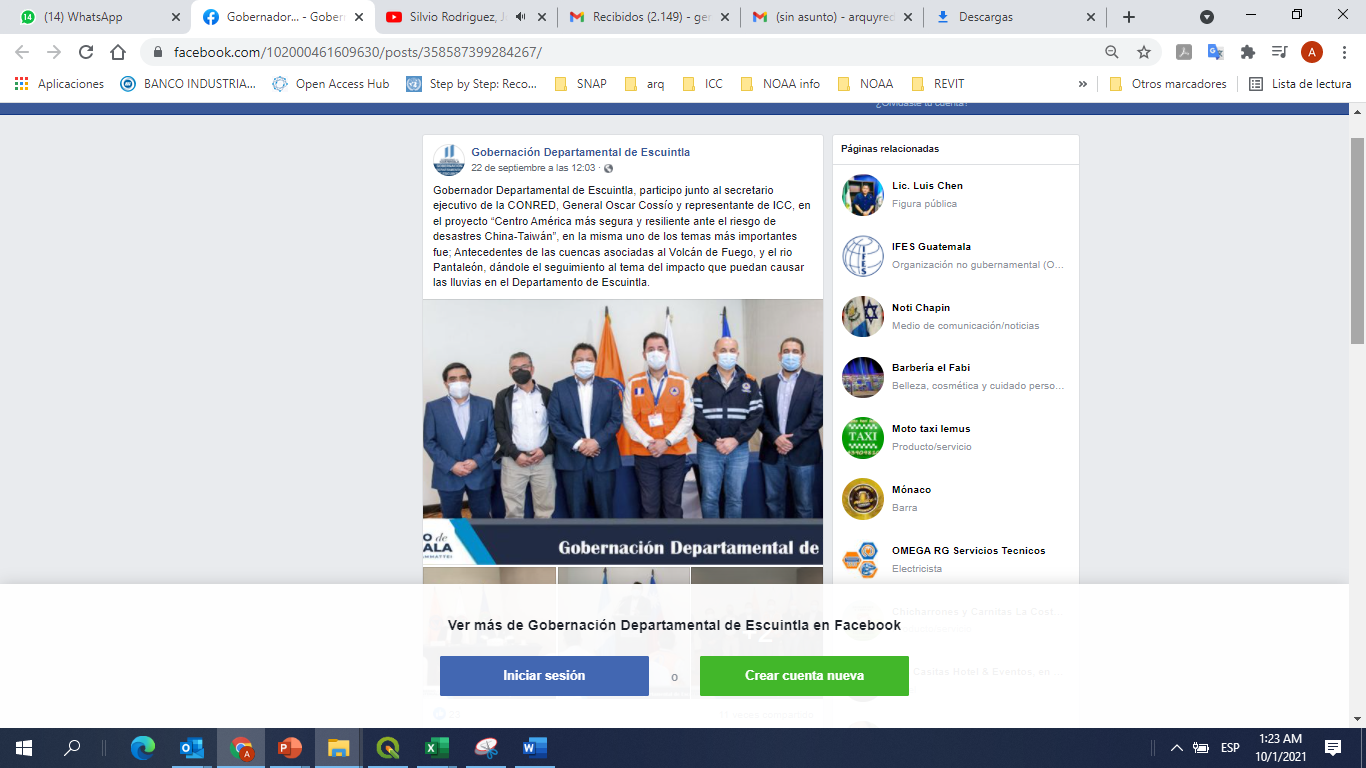 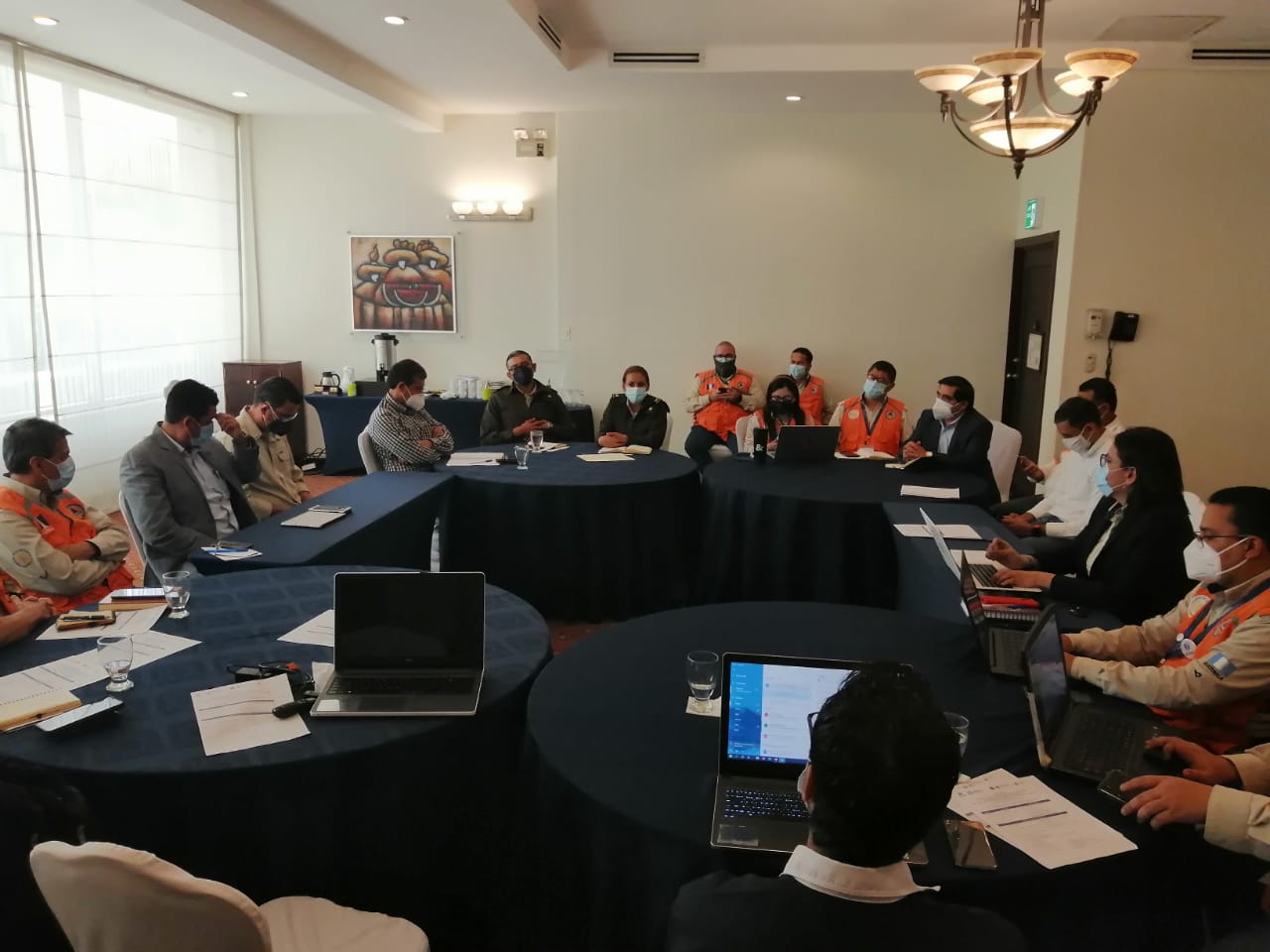 19/05/2023
22
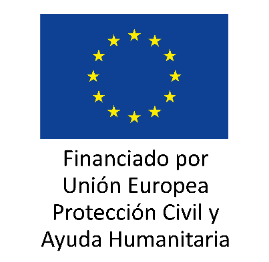 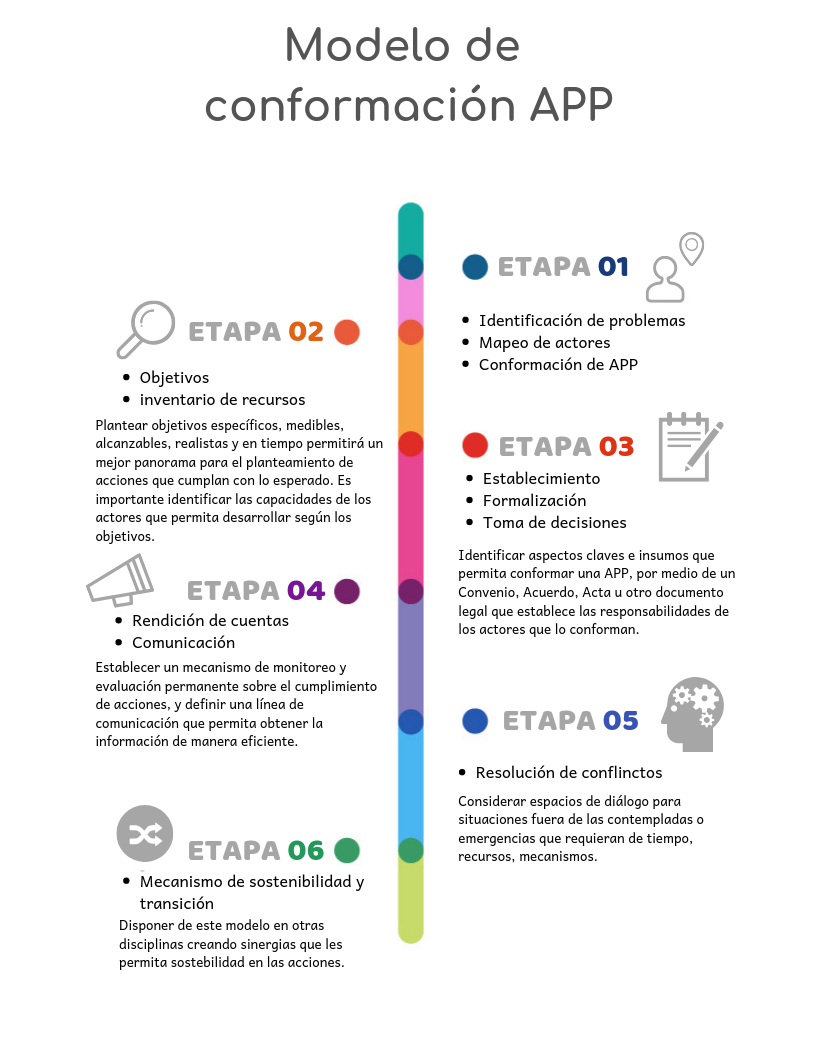 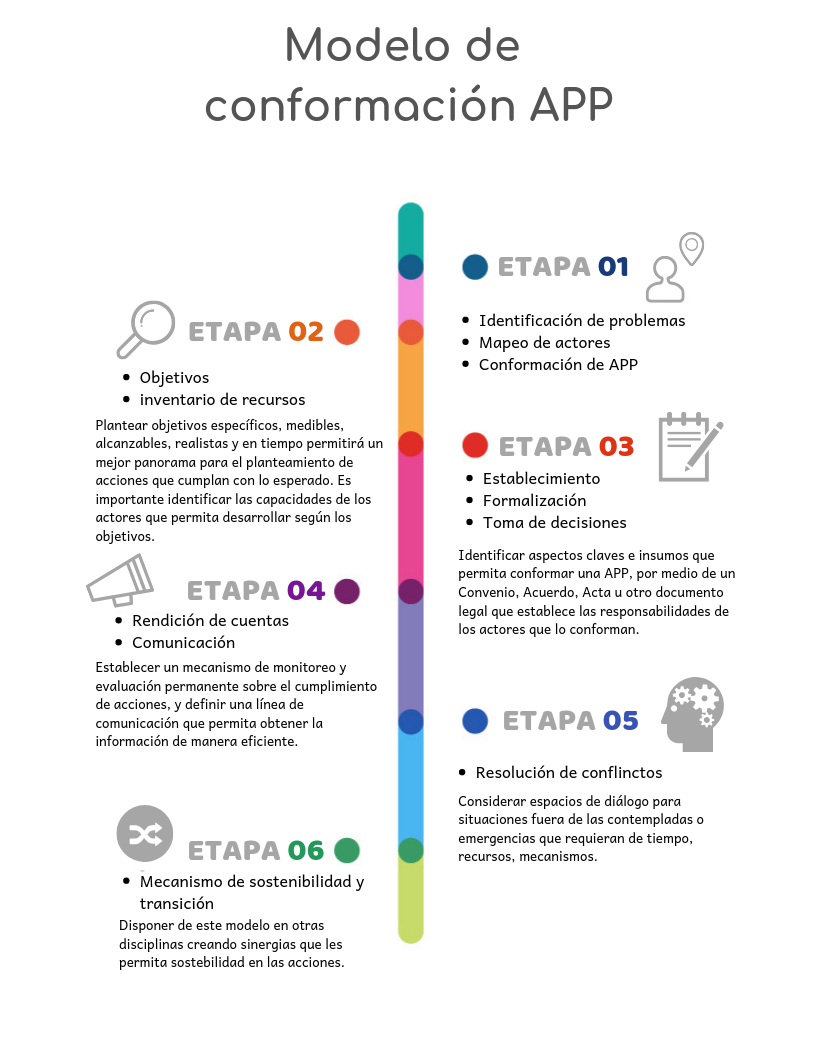 FUENTE: 	 ICC, TROCAIRE, ACH. 2019. Experiencias exitosas de Alianzas Público-Privadas en Centroamérica para la Reducción del Riesgo de Desastres.                		 Guatemala – Honduras. 31 p.
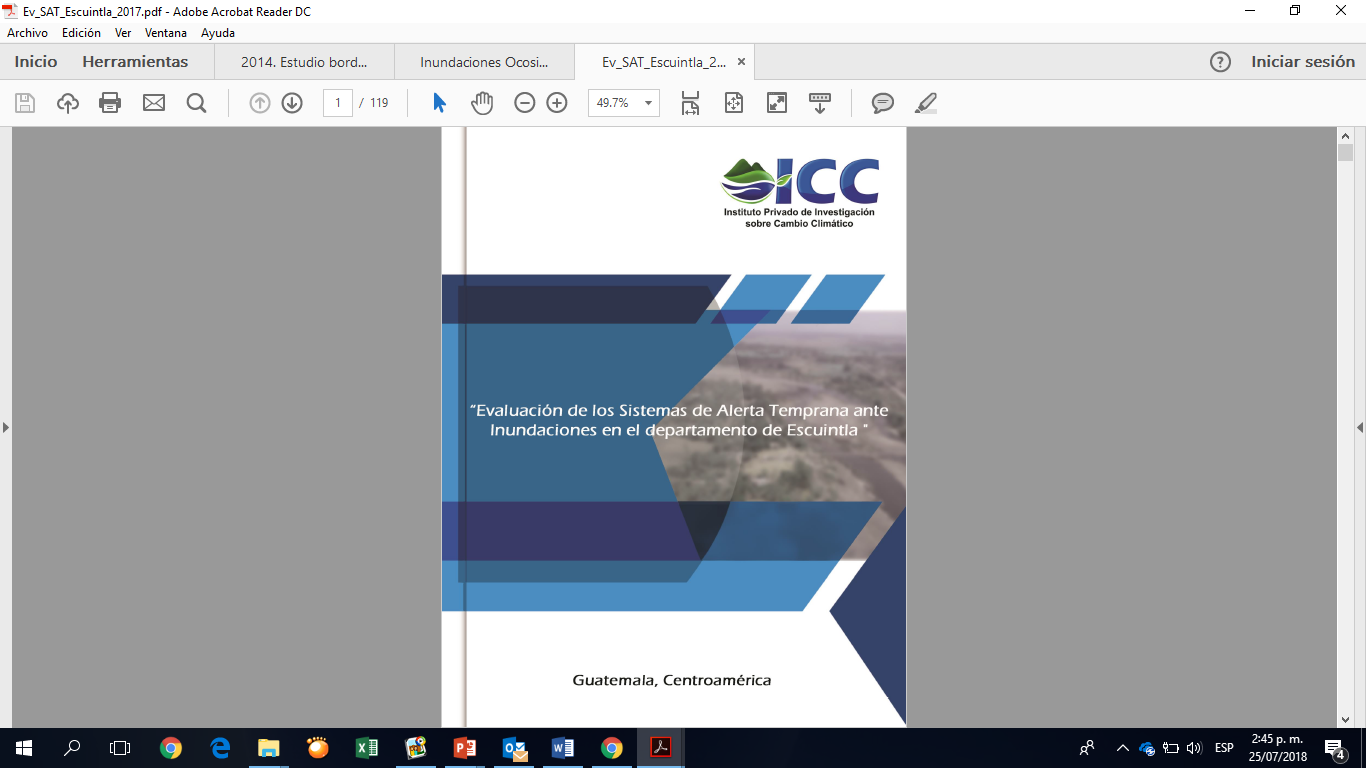 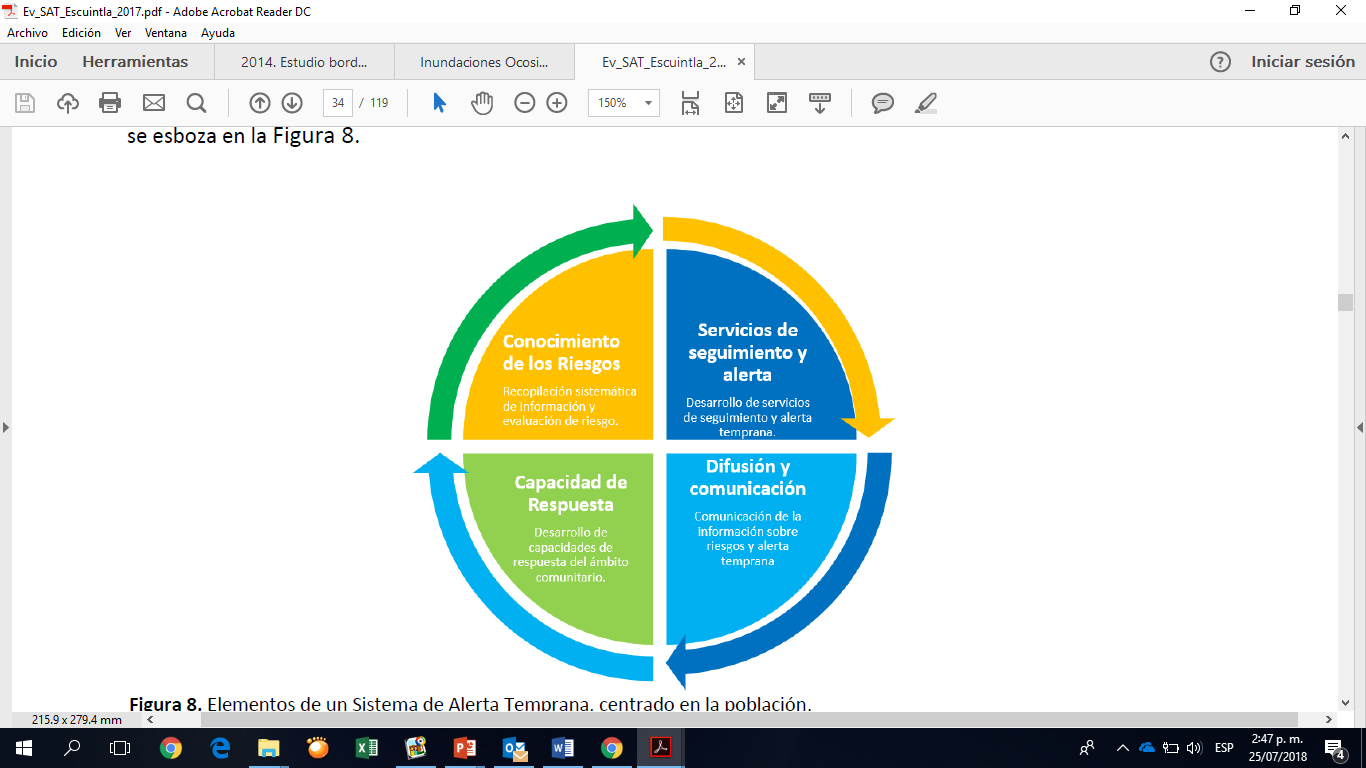 Gracias.
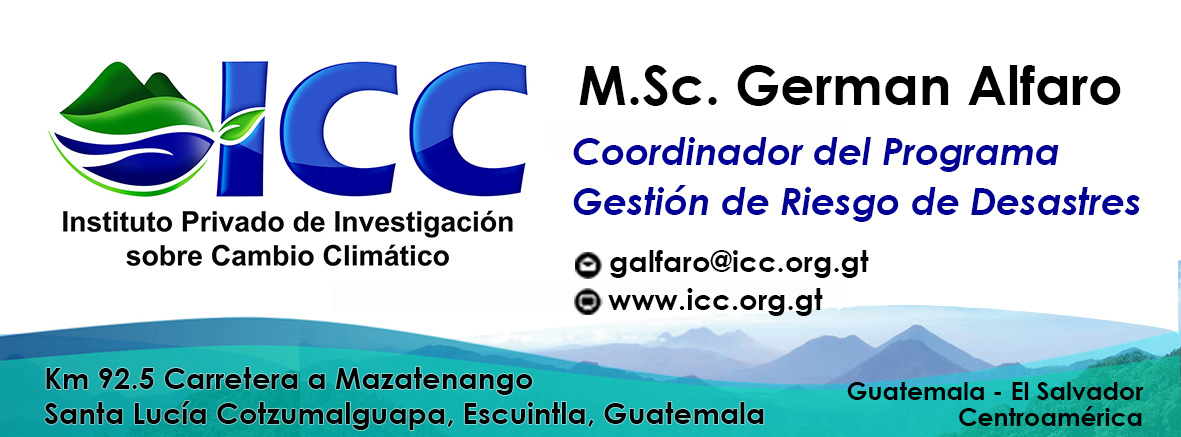